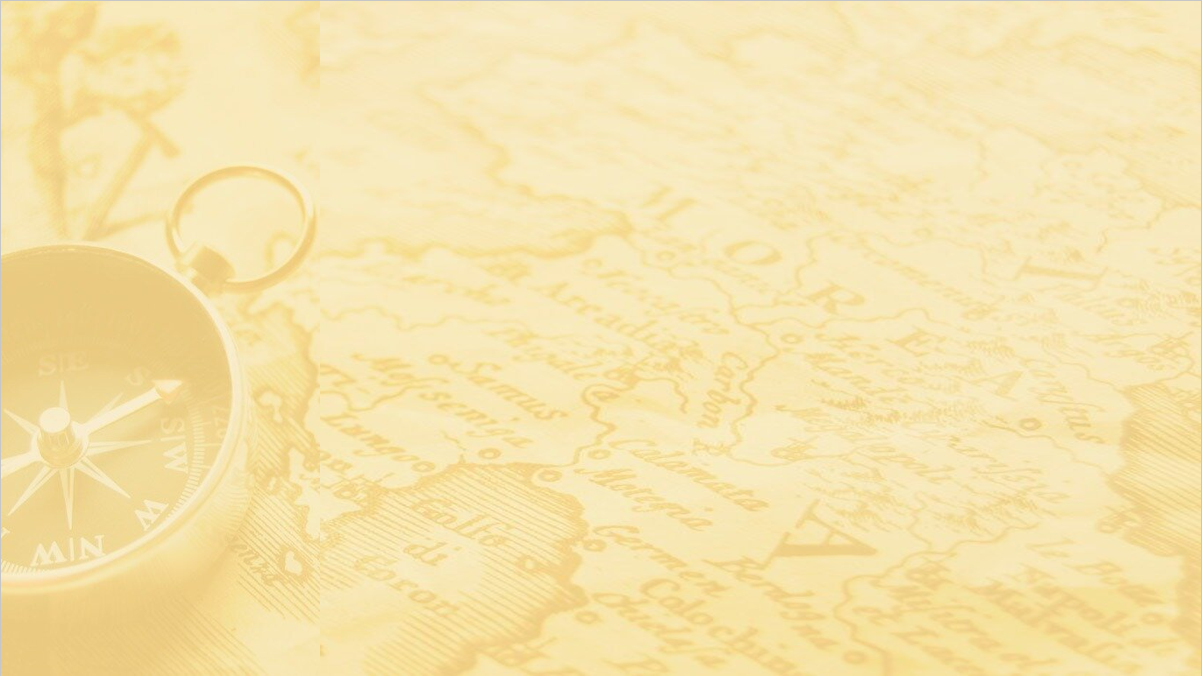 ГКОУ ЦИО «Южный»
Внеурочное занятие
Добро пожаловать на внеурочное занятие!
Для переключения по слайдам используйте кнопки:
Автор-составитель:
Мишина Наталья Владимировна
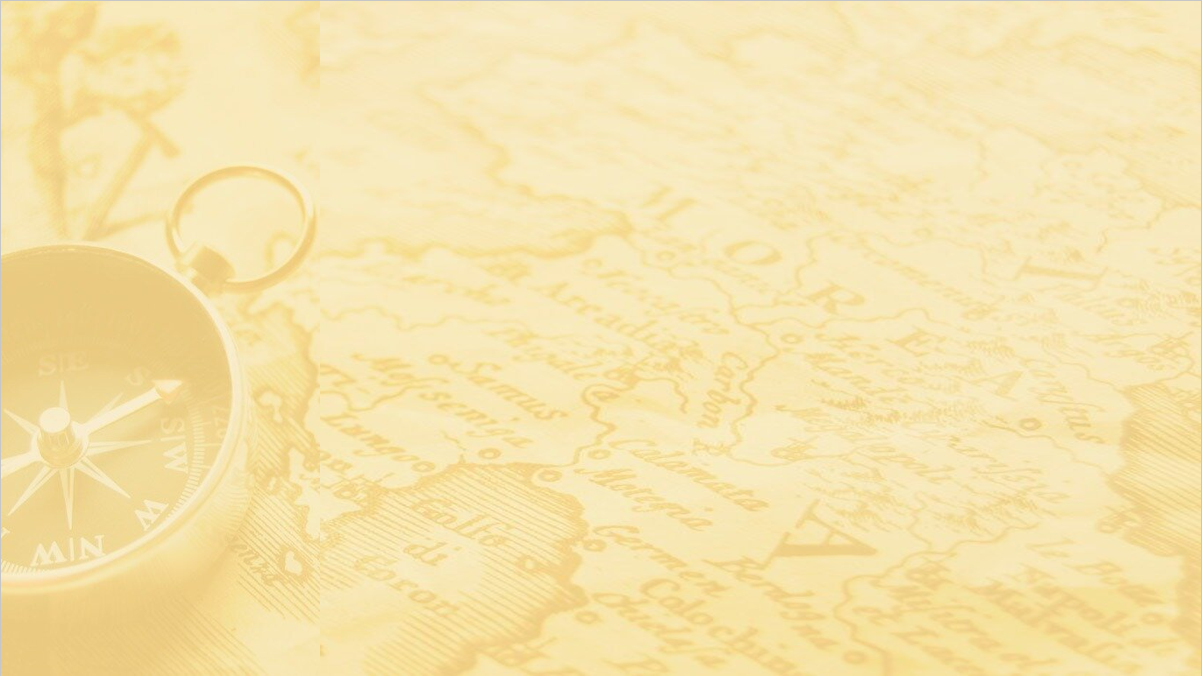 Навигация в презентации
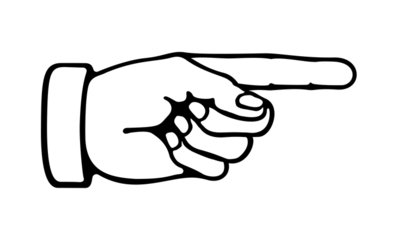 Такой знак покажет, куда нужно нажать
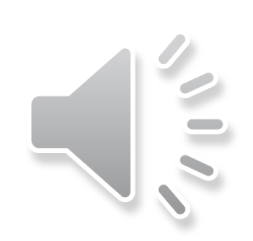 Нажми на такой знак, чтобы послушать аудио
Включи звук на компьютере и настрой уровень громкости
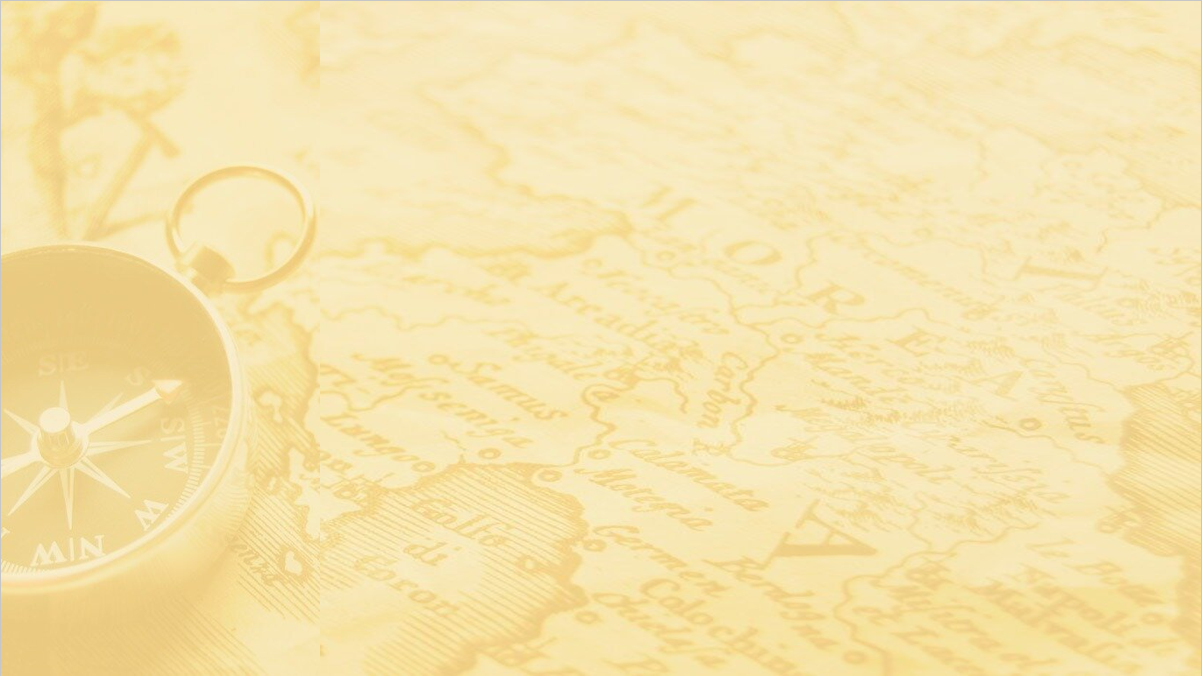 Сегодня у нас будет необычное занятие, мы отправимся в путешествие. Чтобы оно прошло успешно, тебе надо быть собранным, внимательным и активным. Желаю тебе удачи!
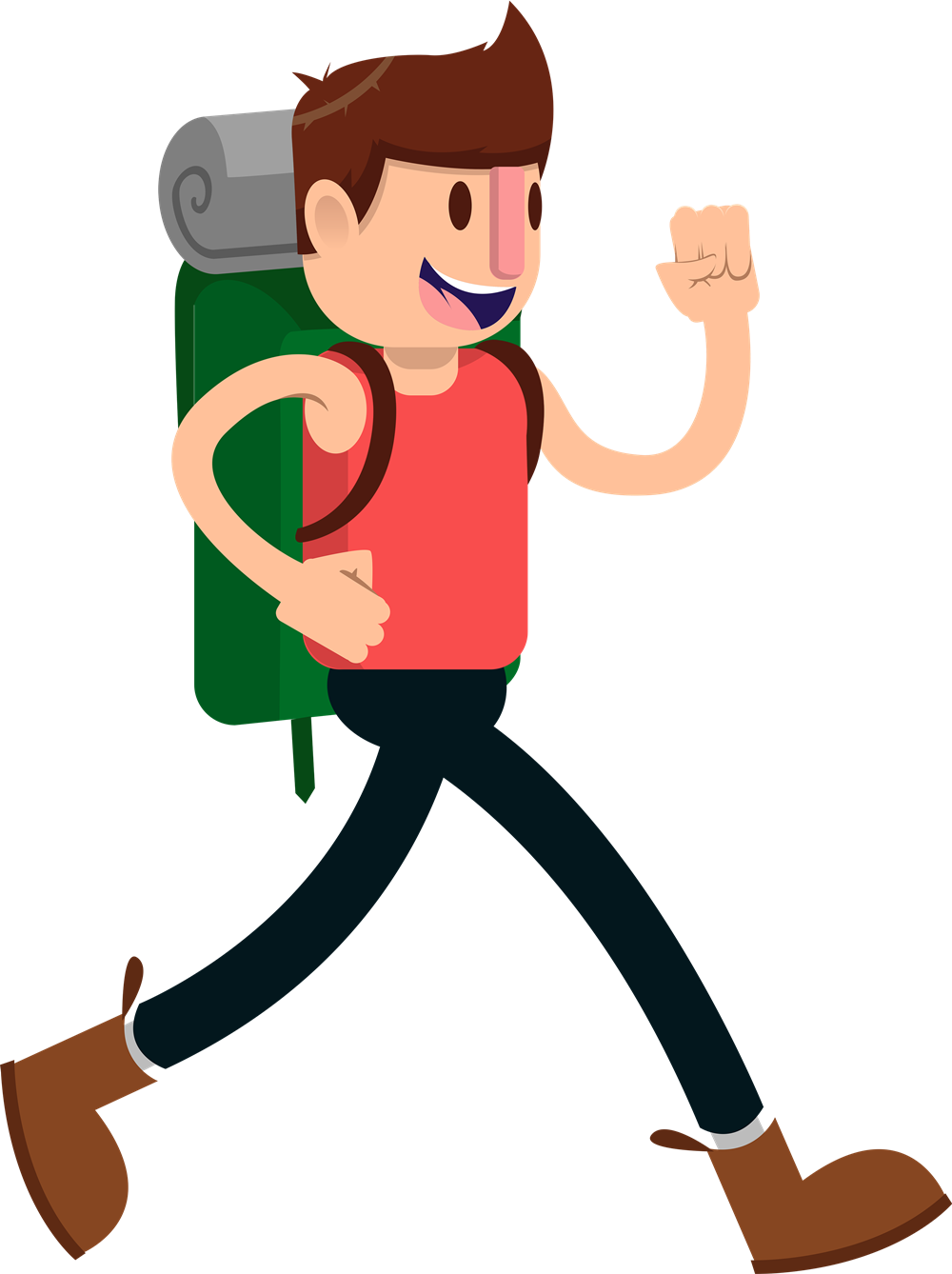 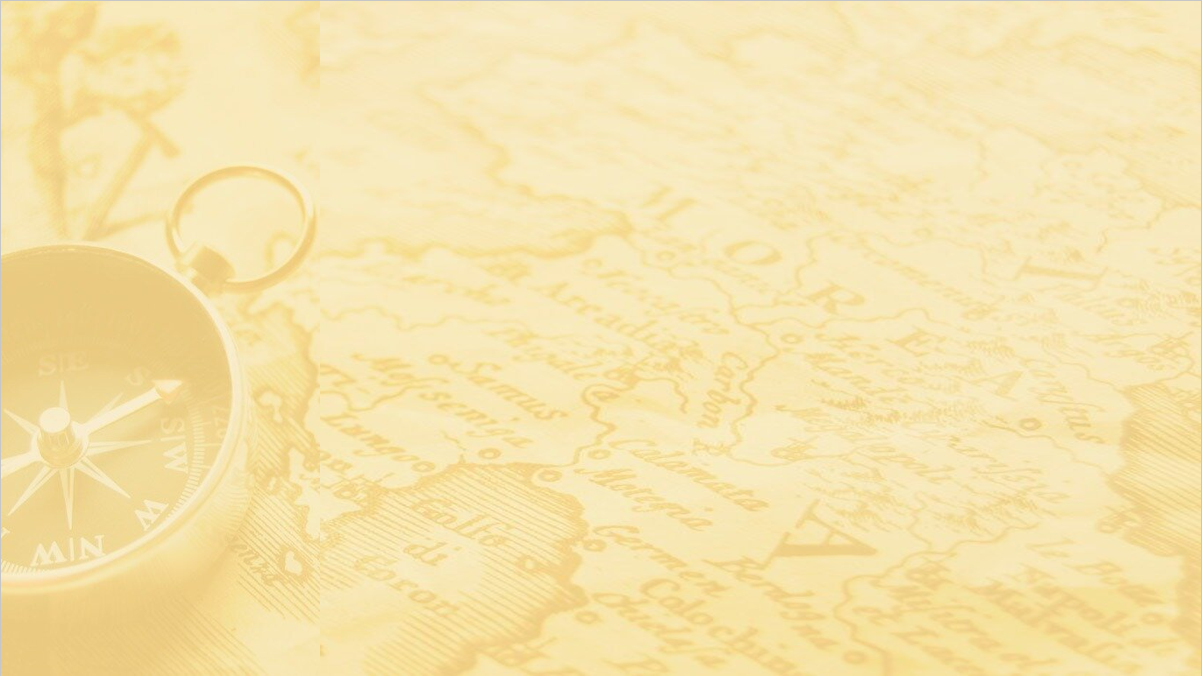 Определи, чему посвящено стихотворение, чтобы узнать, куда мы отправимся
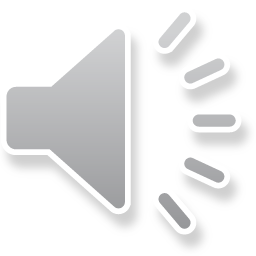 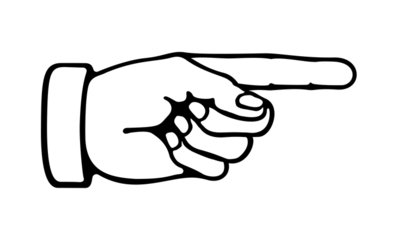 О полезных ископаемых
Мы отправимся в места, богатые полезными ископаемыми
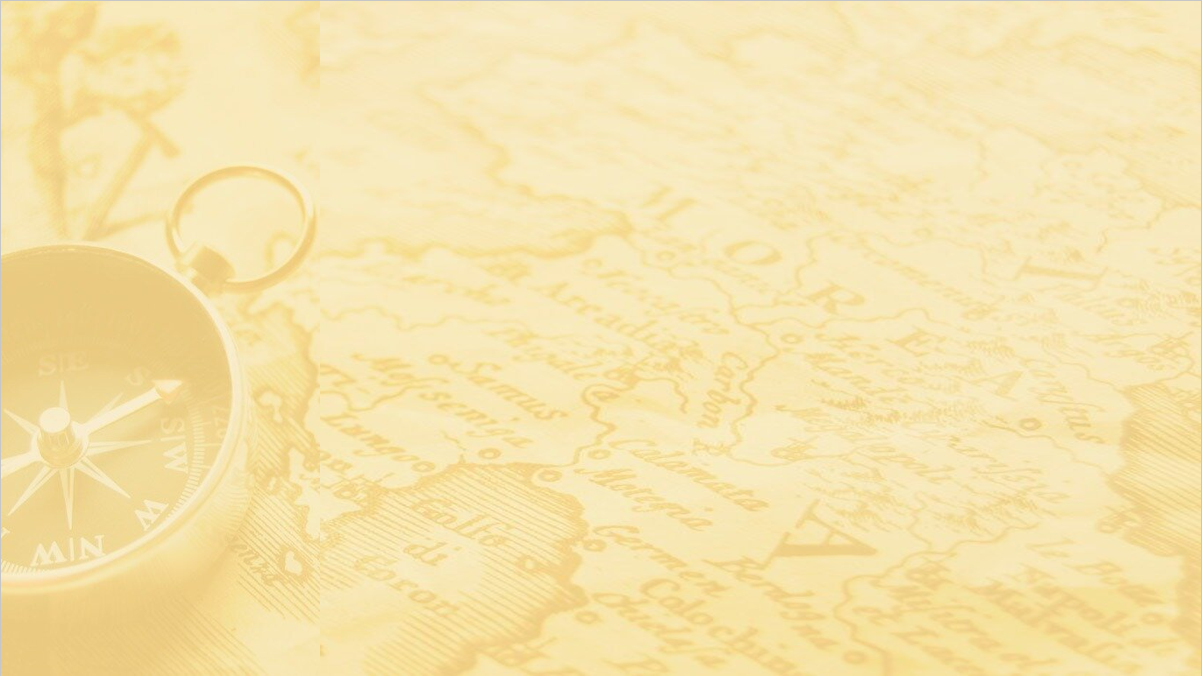 Тема занятия: Сокровища Земли
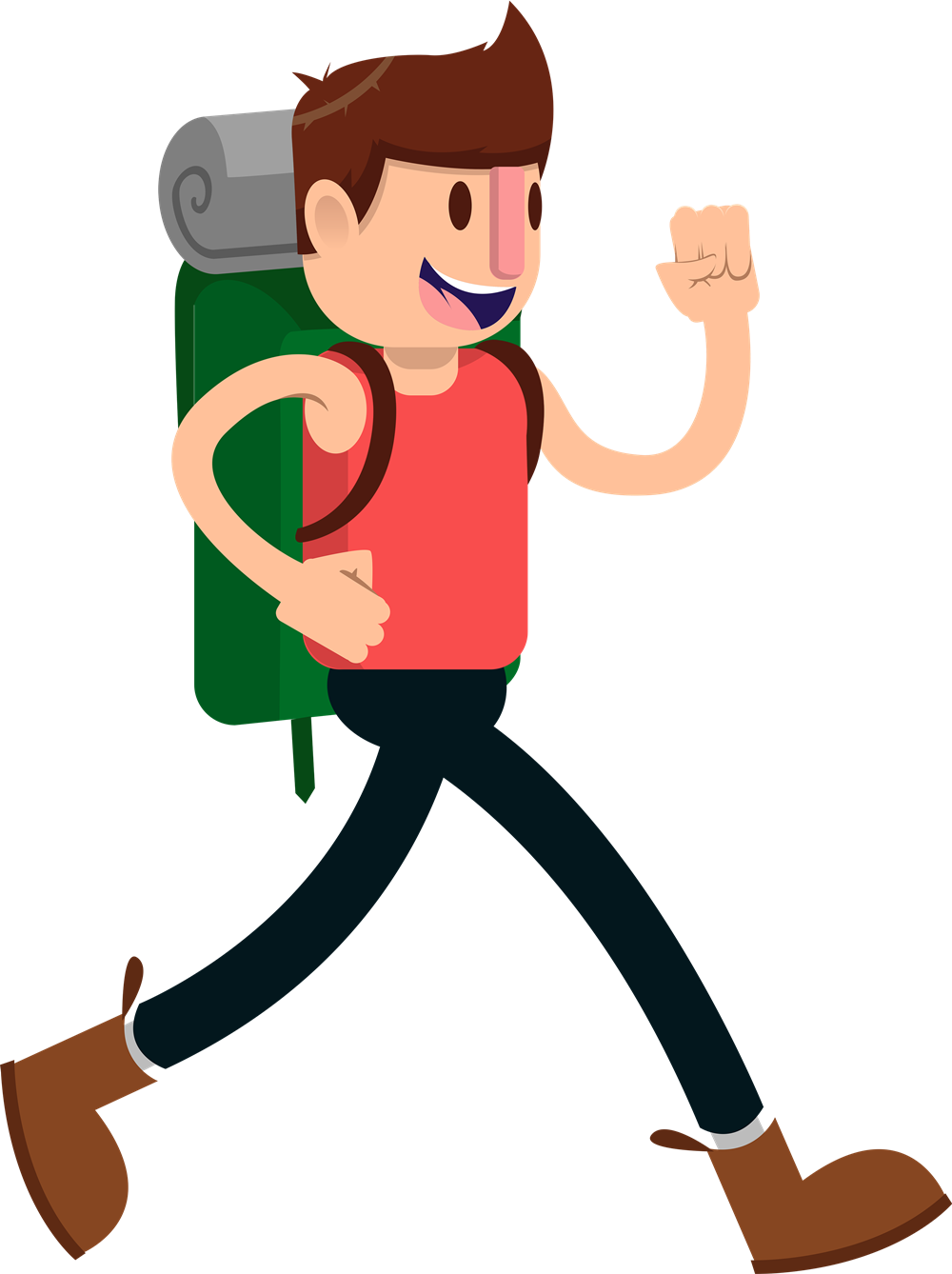 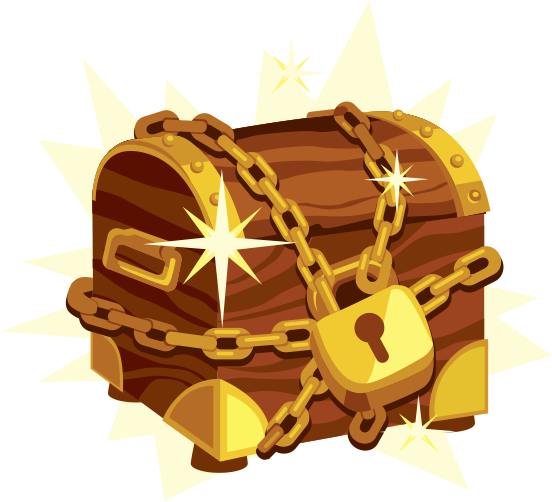 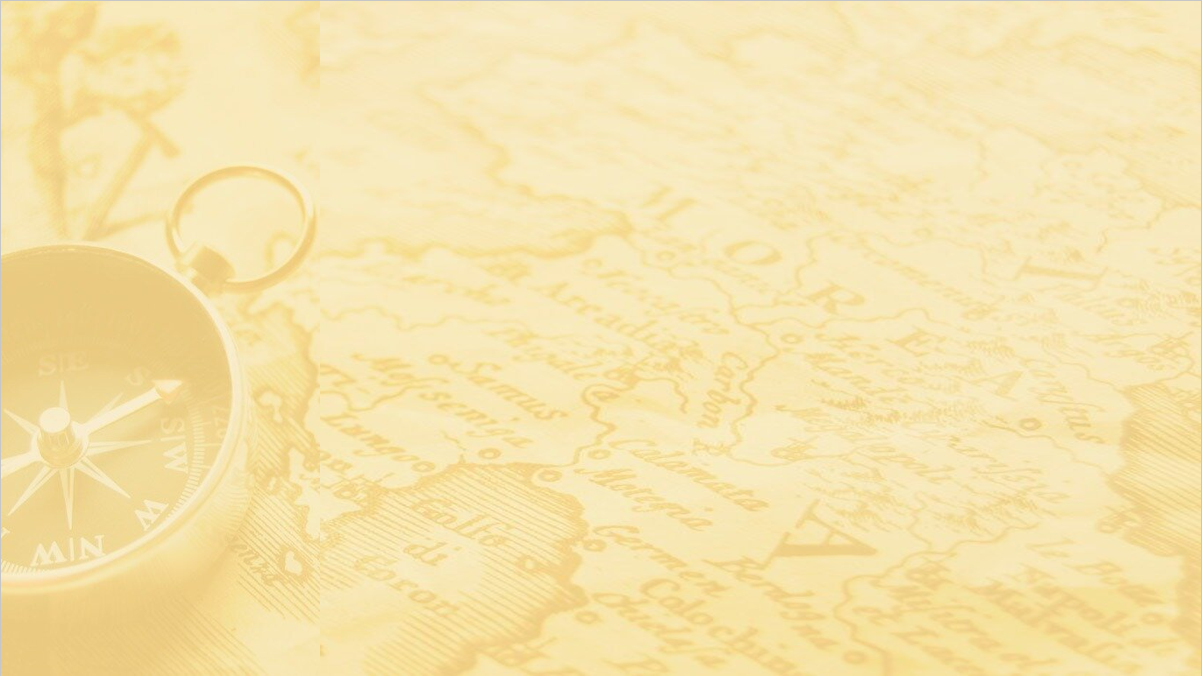 Какую цель поставим перед собой?
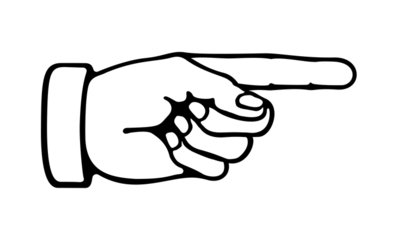 Цель занятия: расширить свои знания о полезных ископаемых
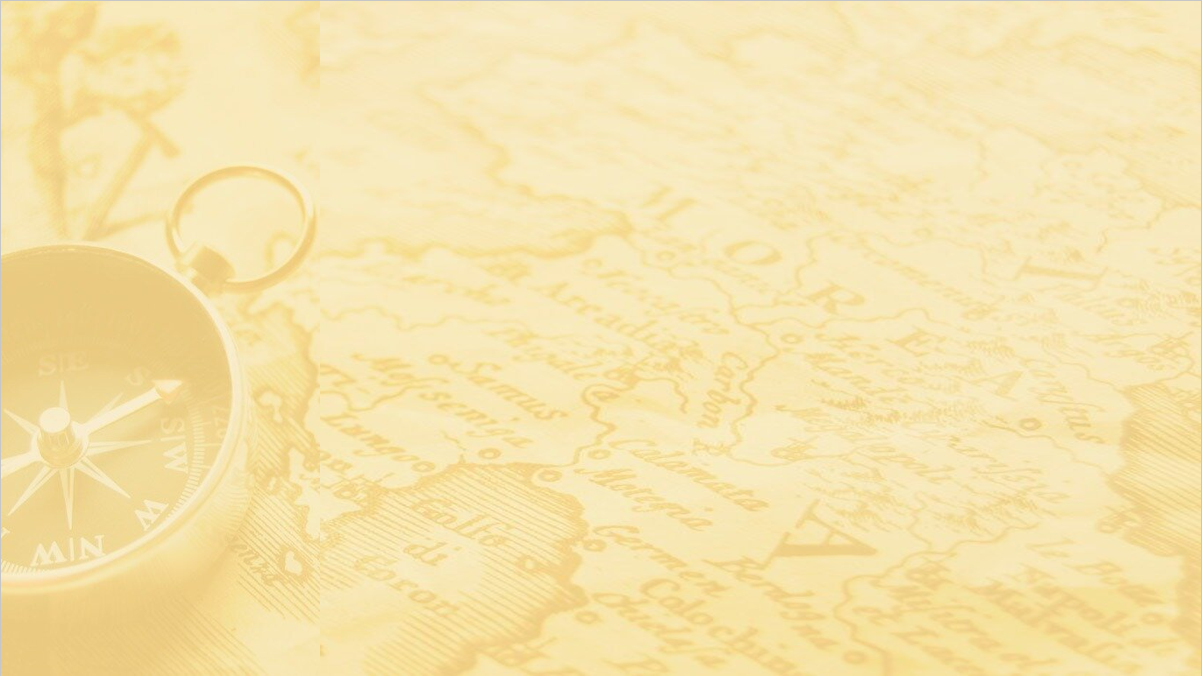 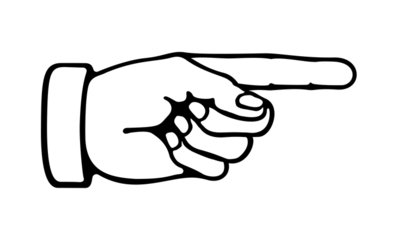 Что возьмем с собой в путешествие?
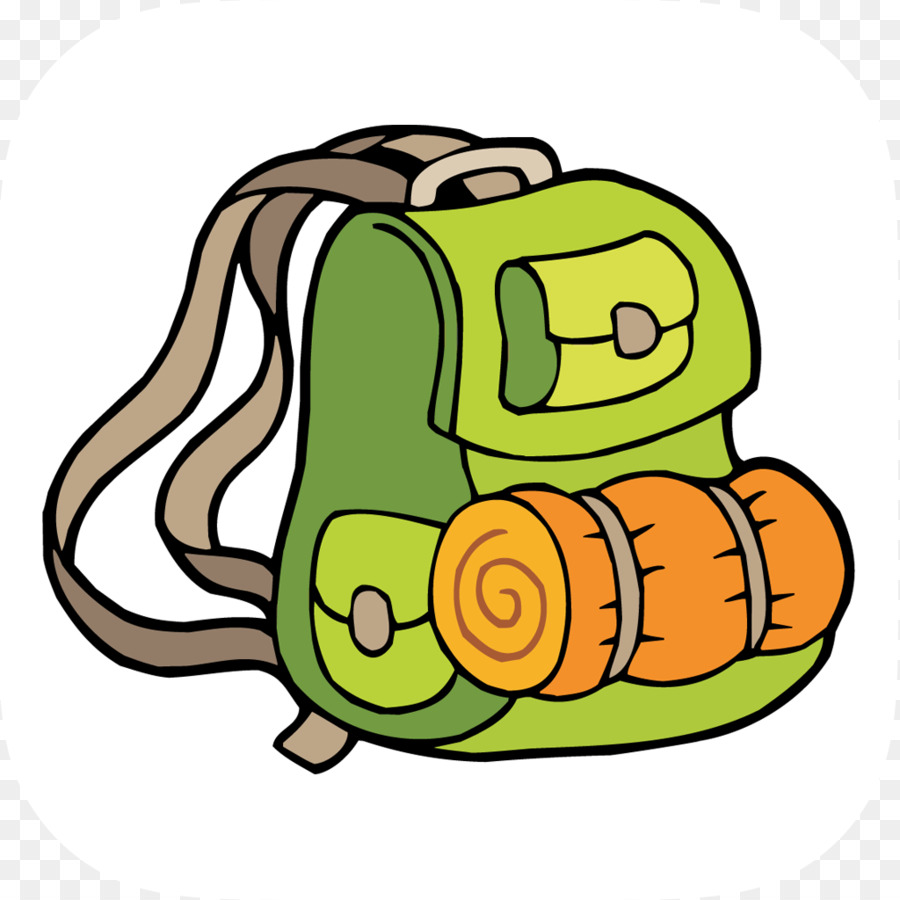 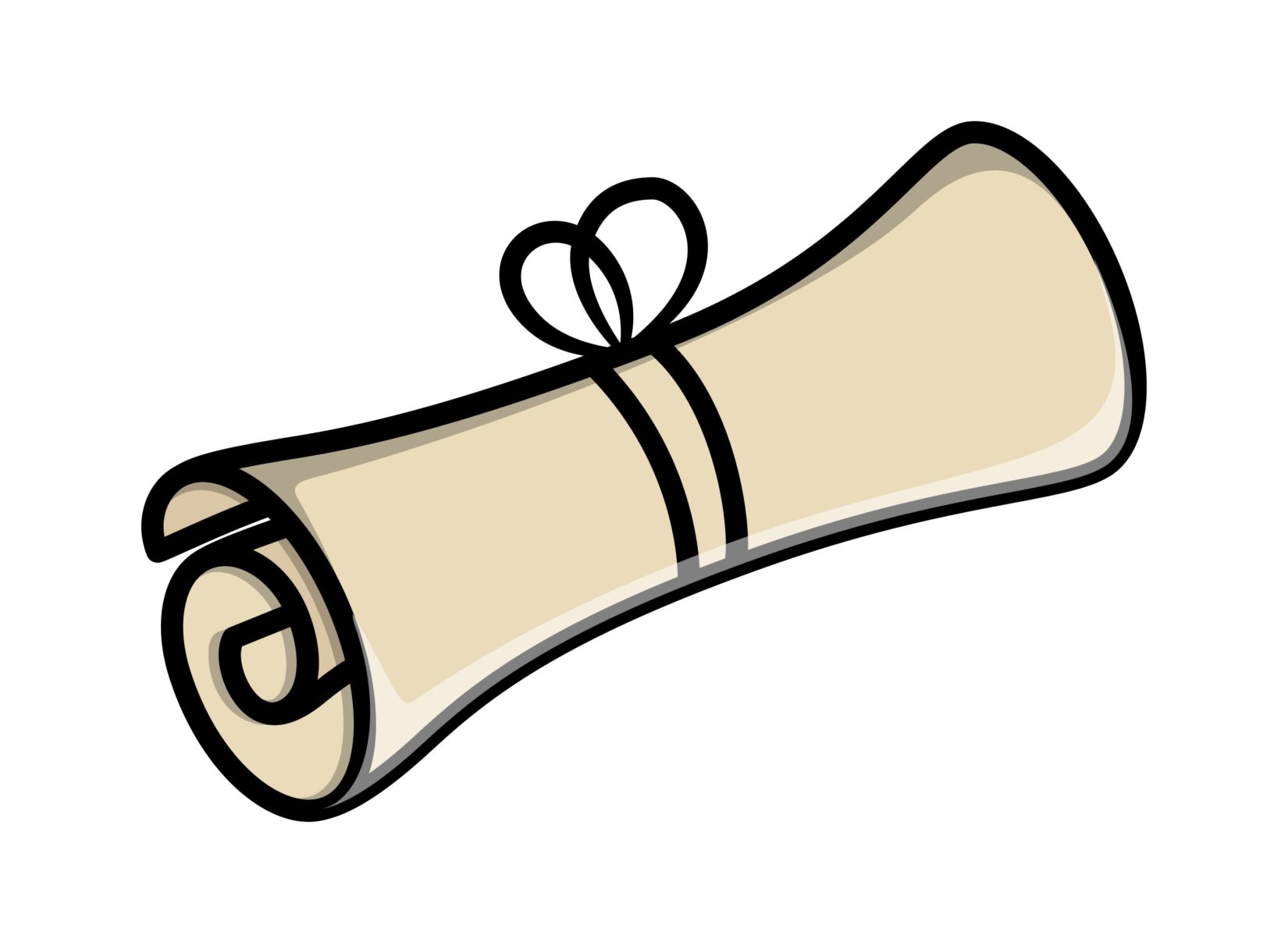 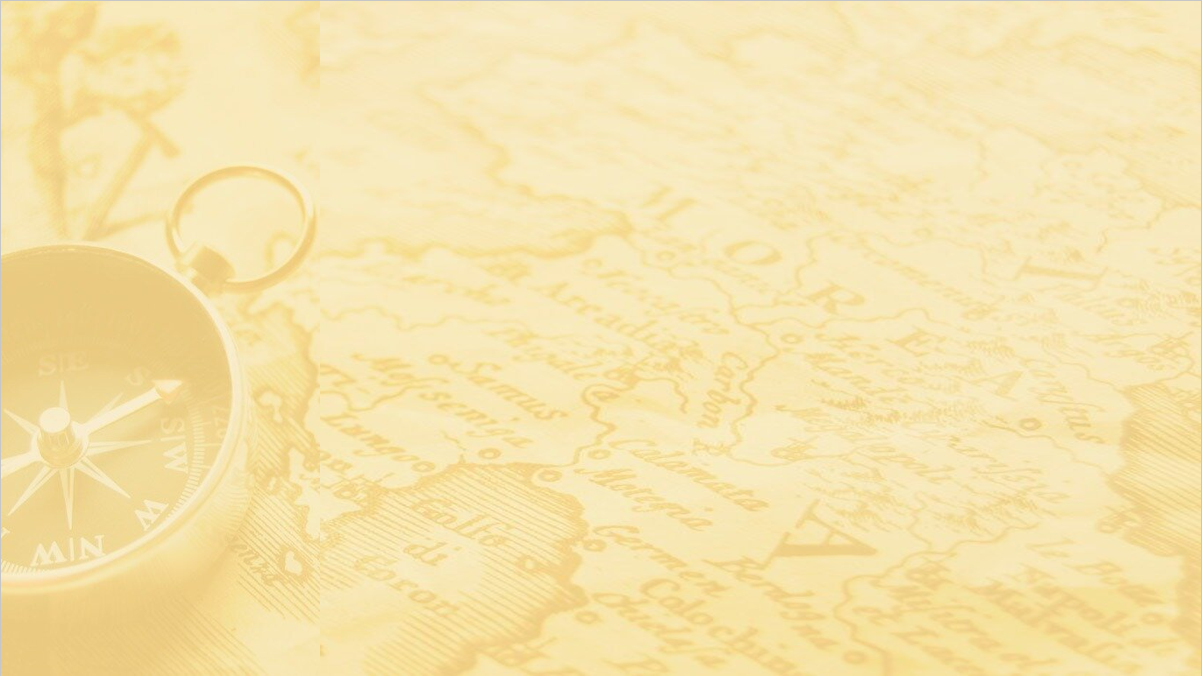 Первая точка назначения
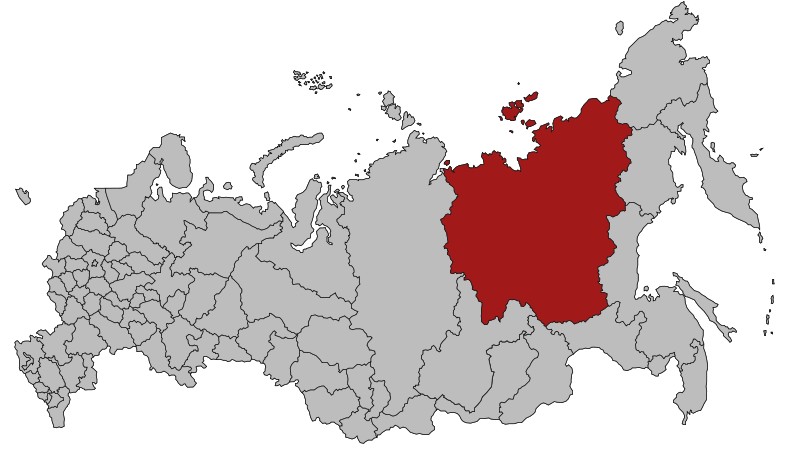 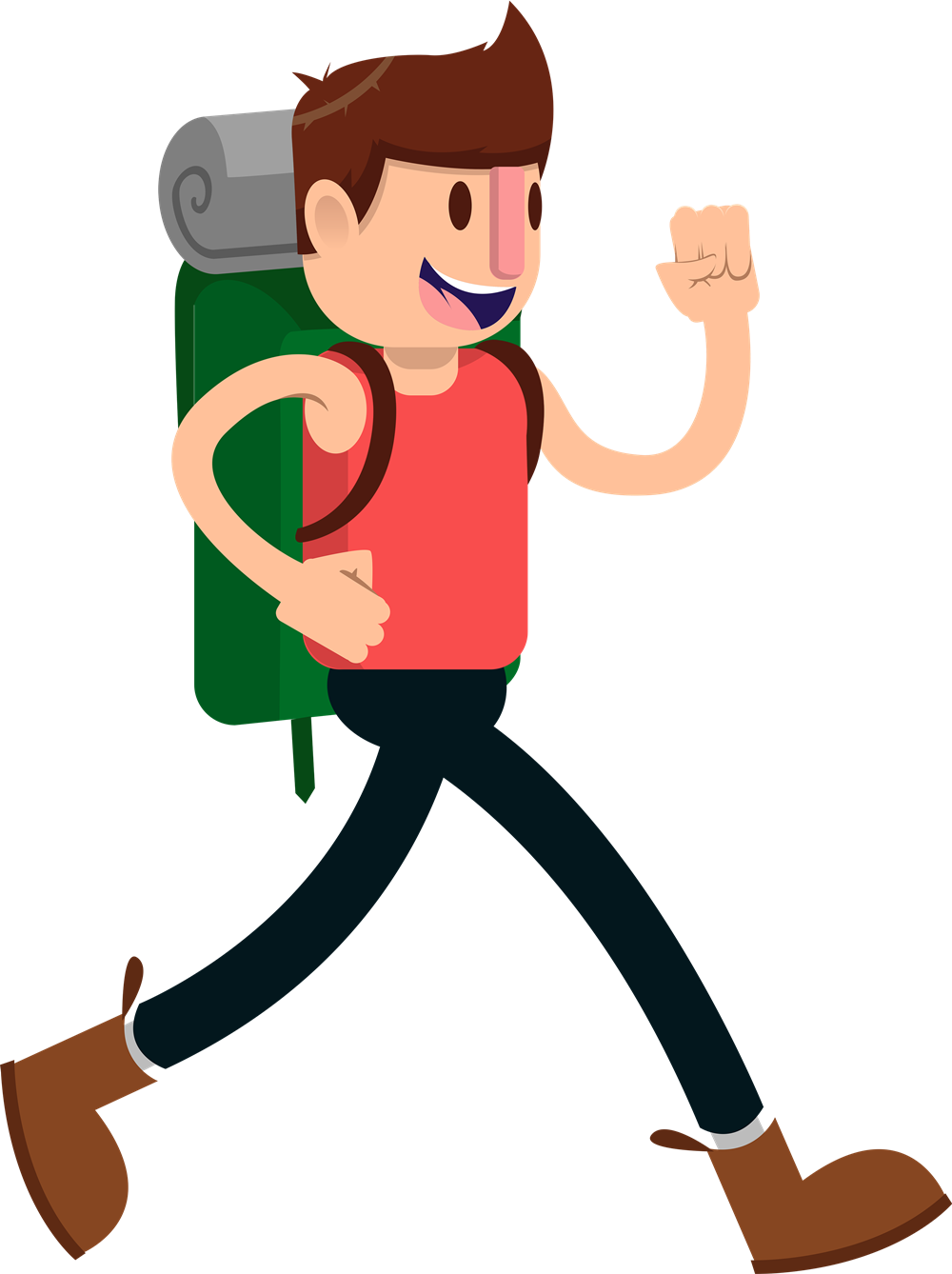 1
Якутия
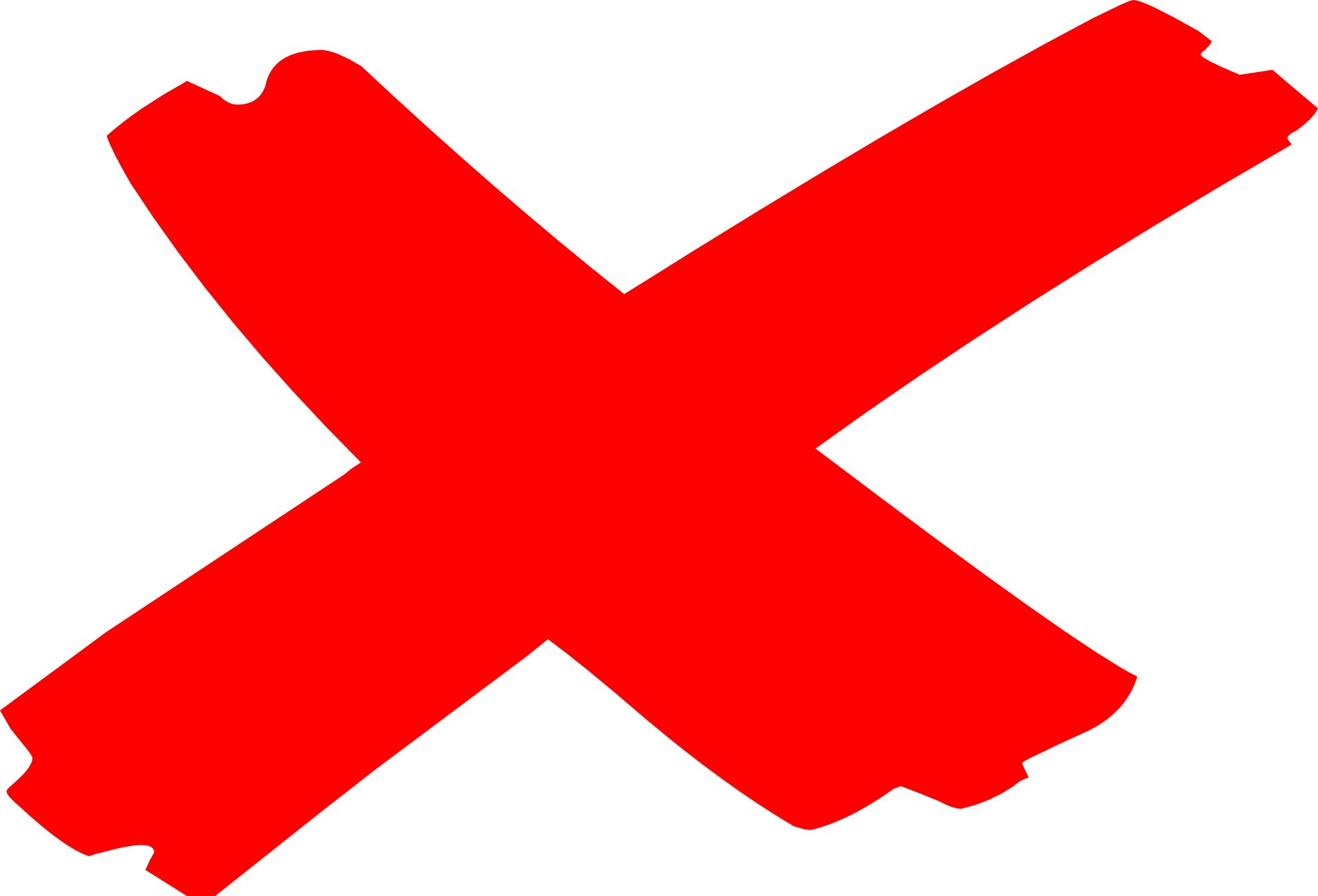 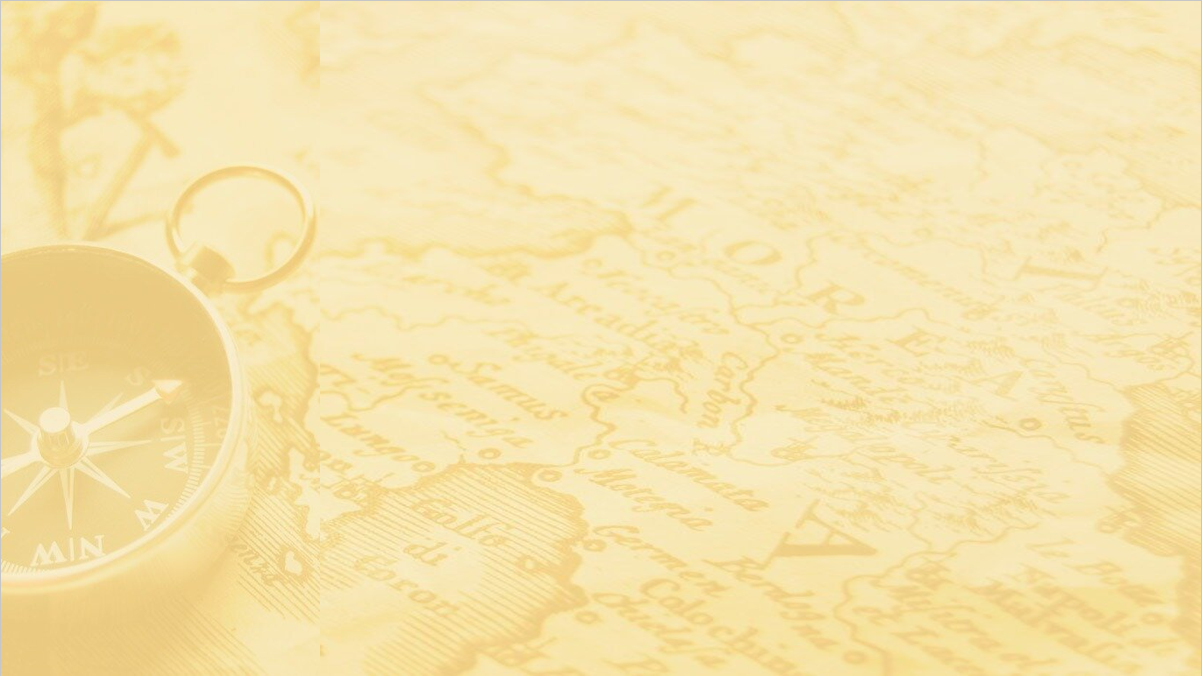 Знаешь ли ты, какие полезные ископаемые здесь добывают?
Сейчас мы это проверим
Отгадай загадки!
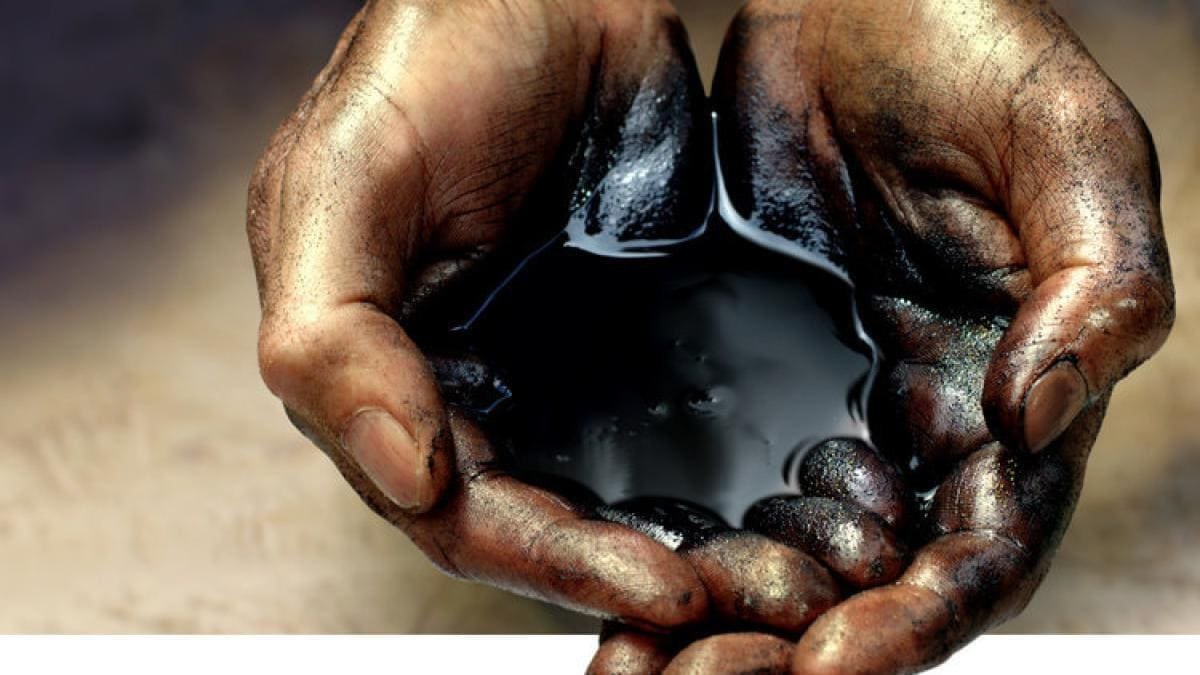 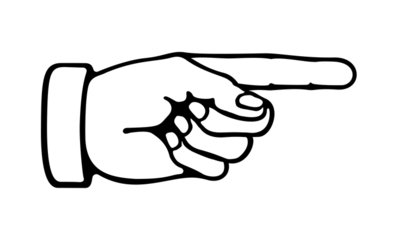 нефть
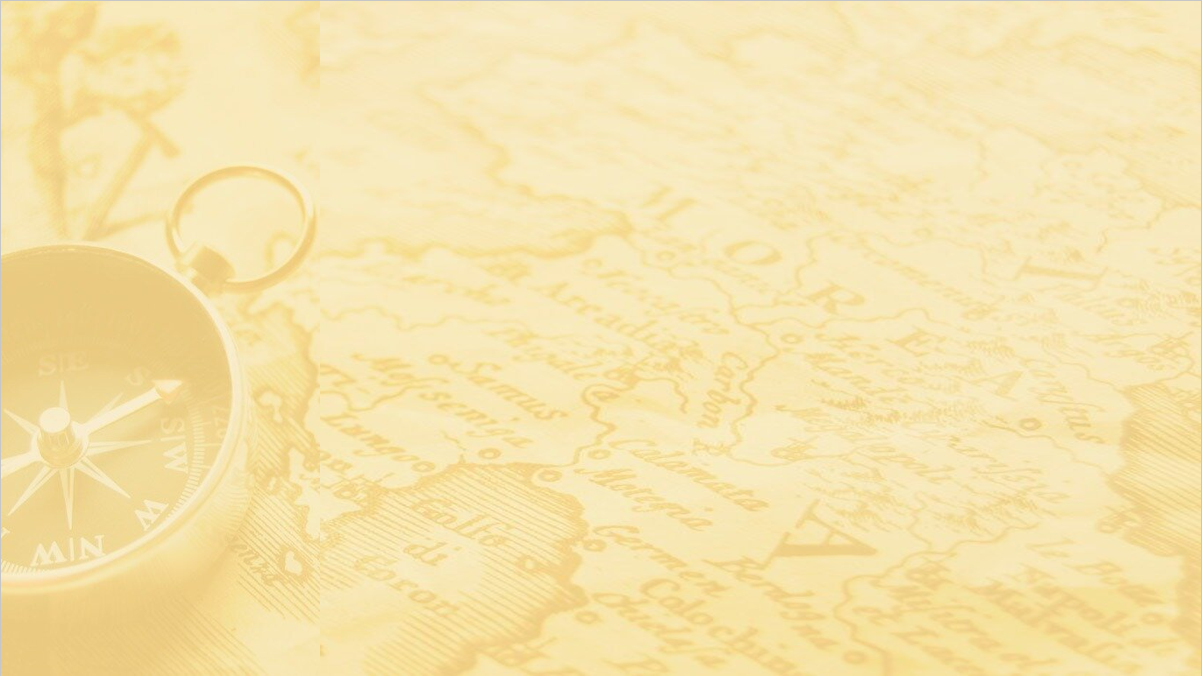 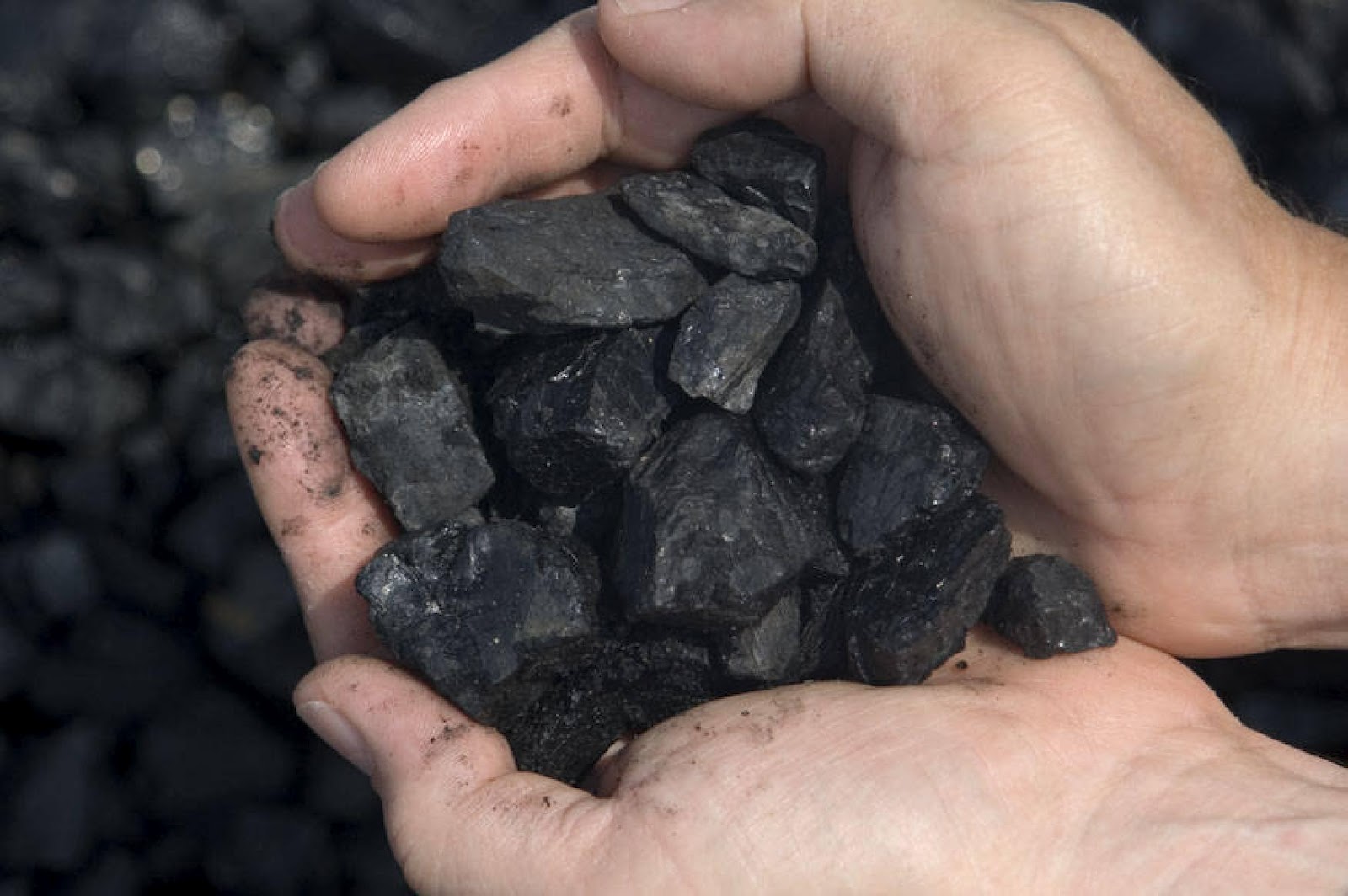 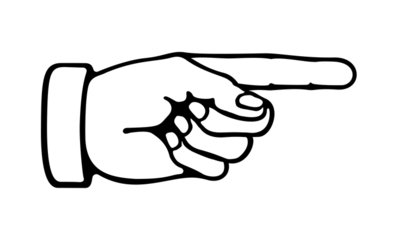 уголь
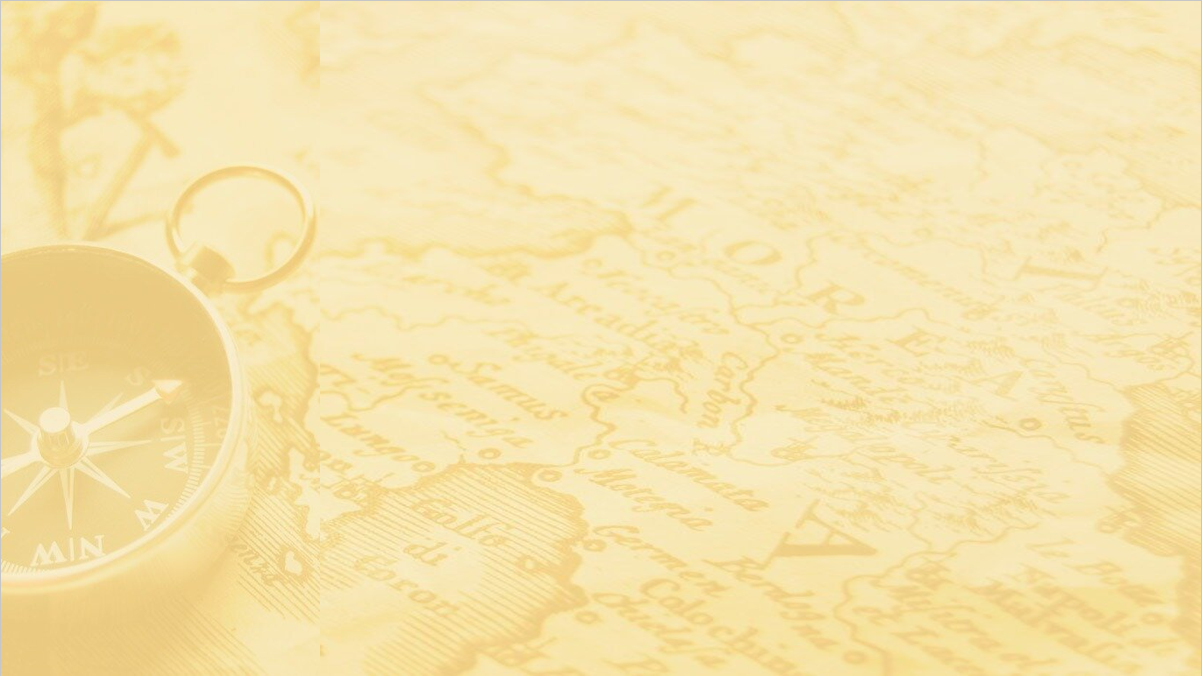 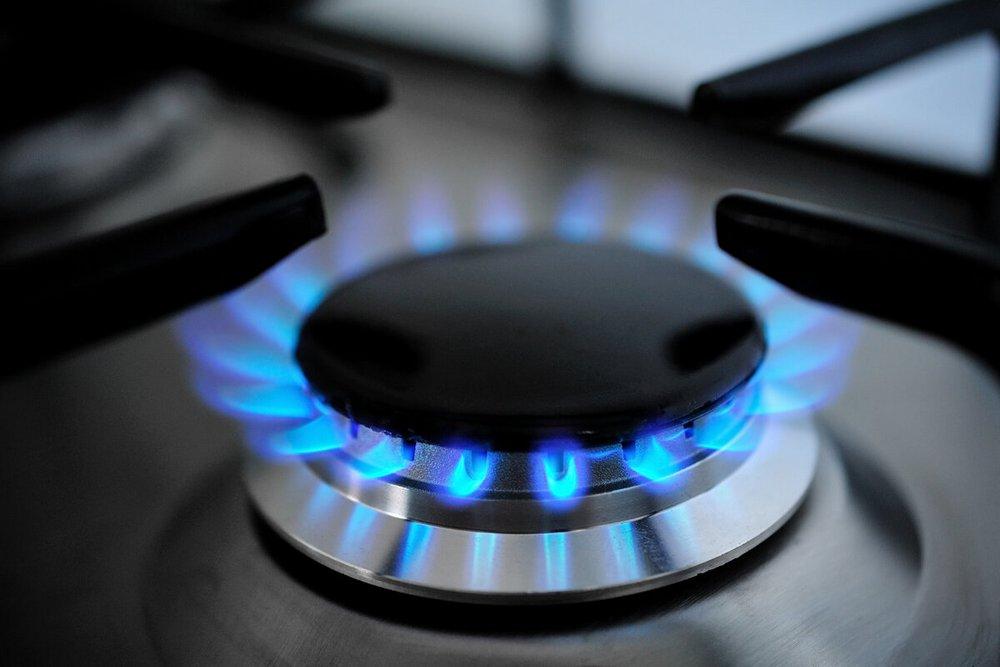 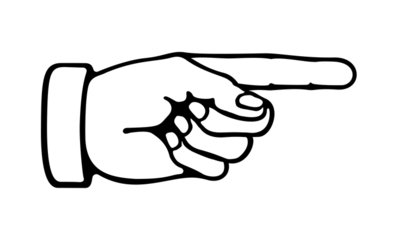 Природный газ
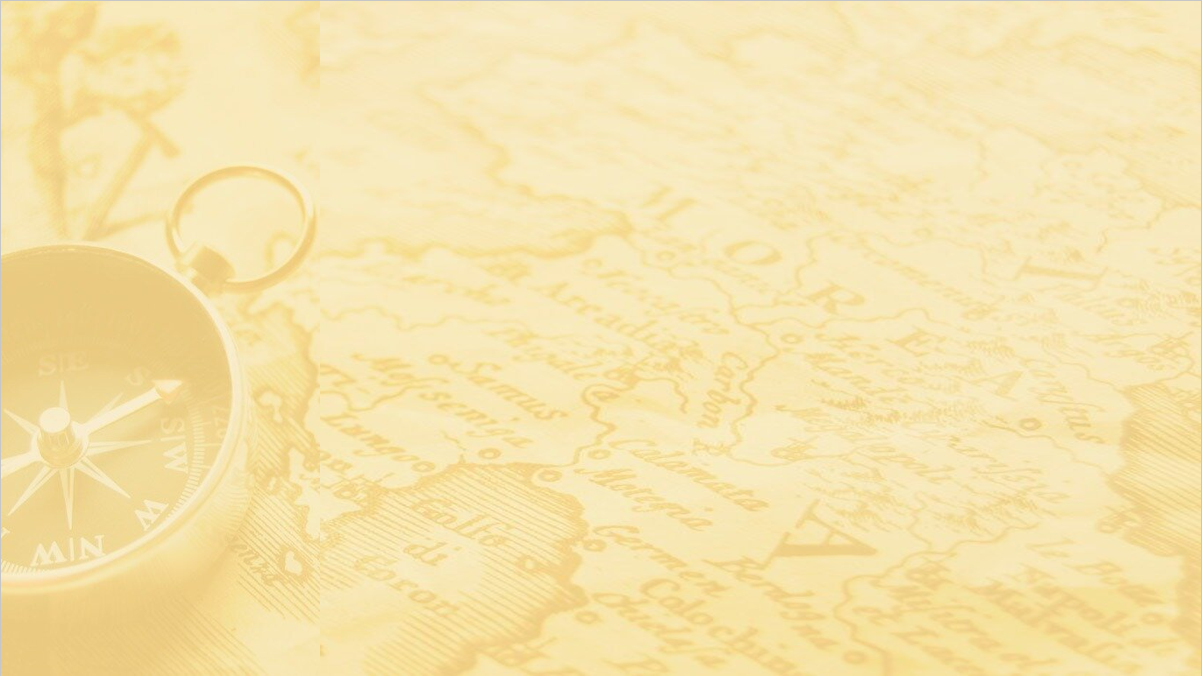 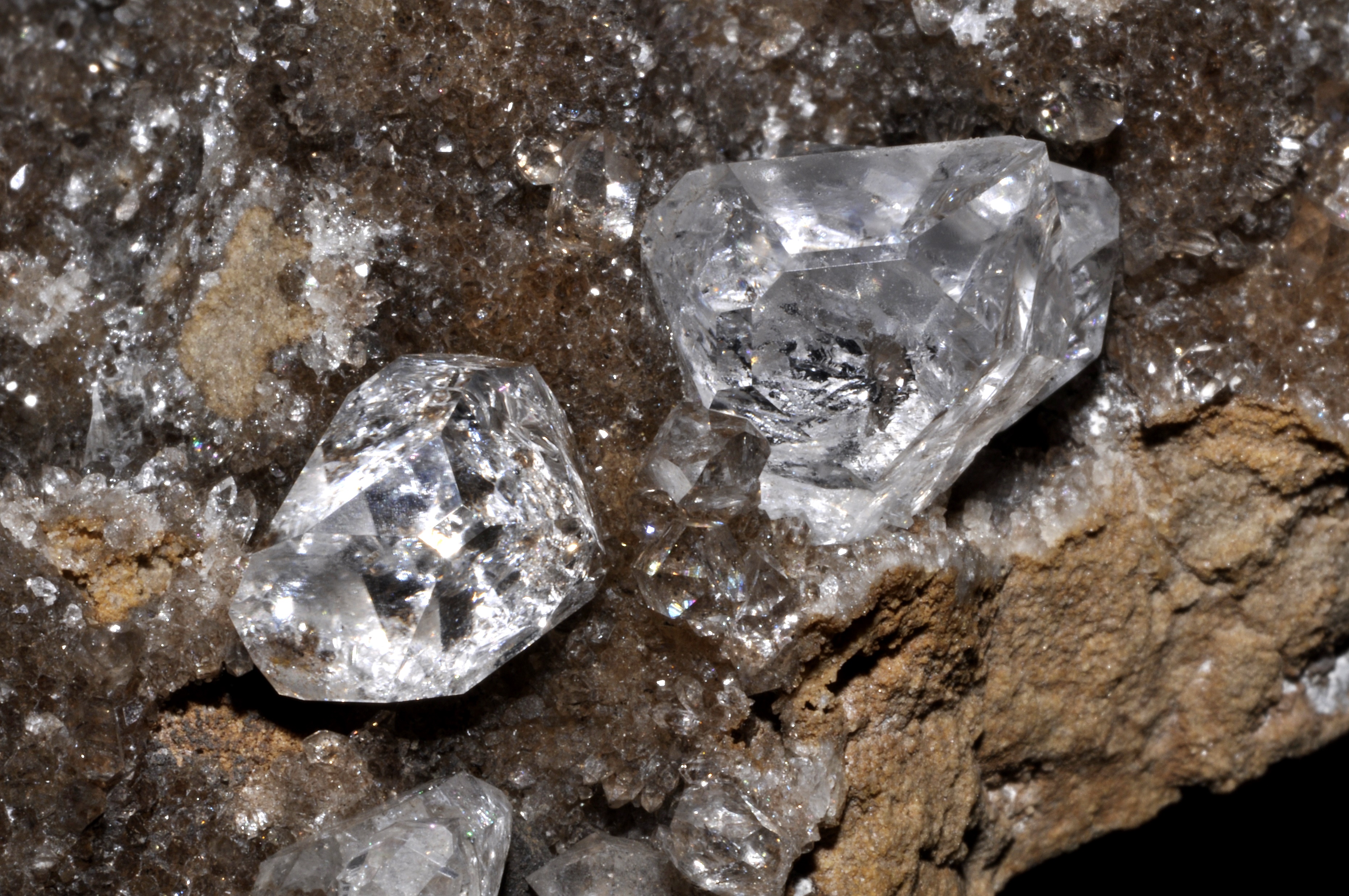 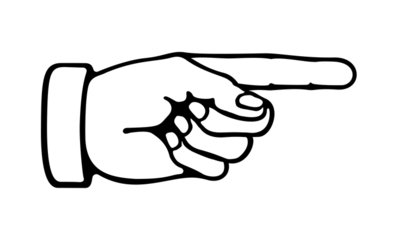 Алмаз
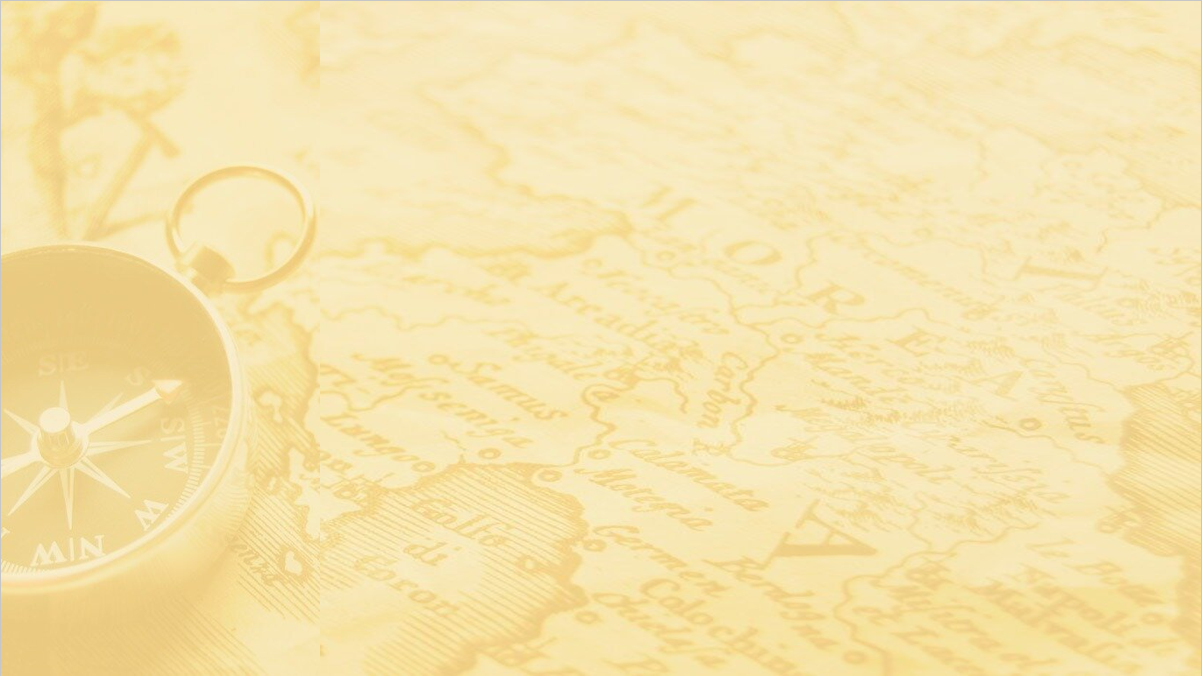 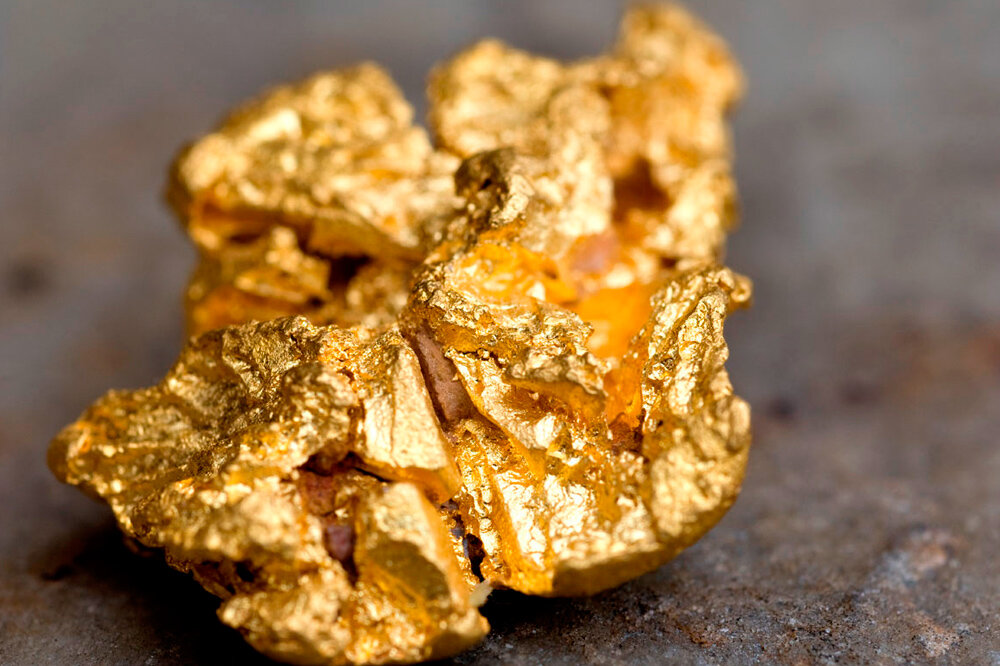 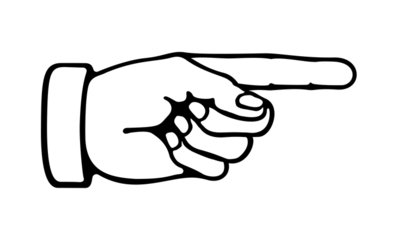 Золото
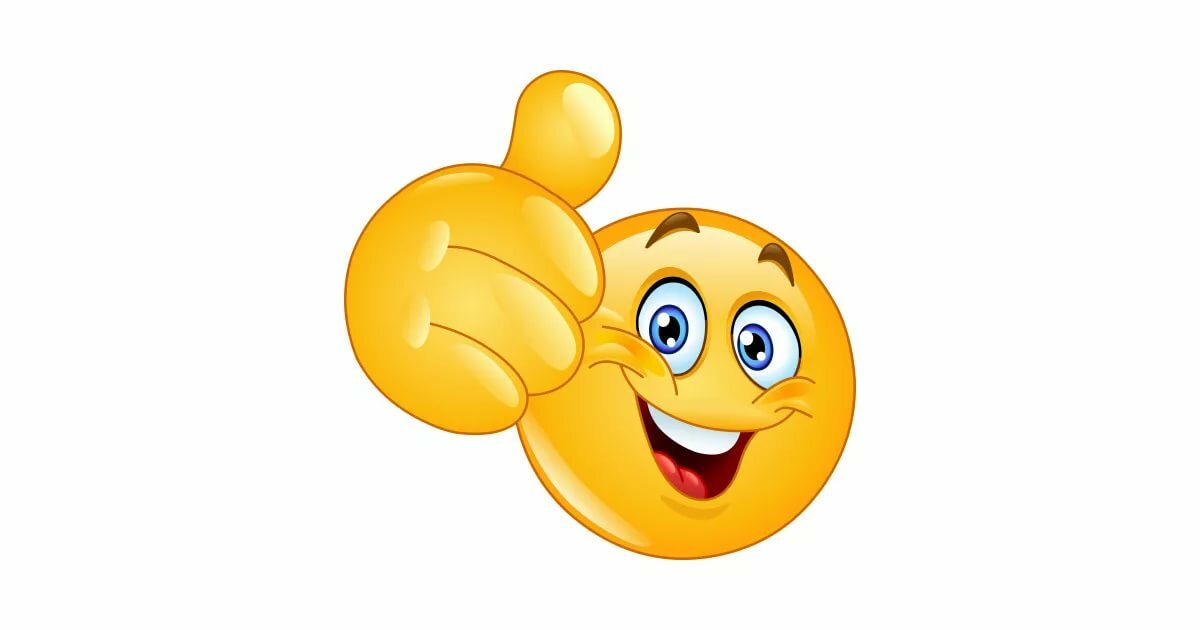 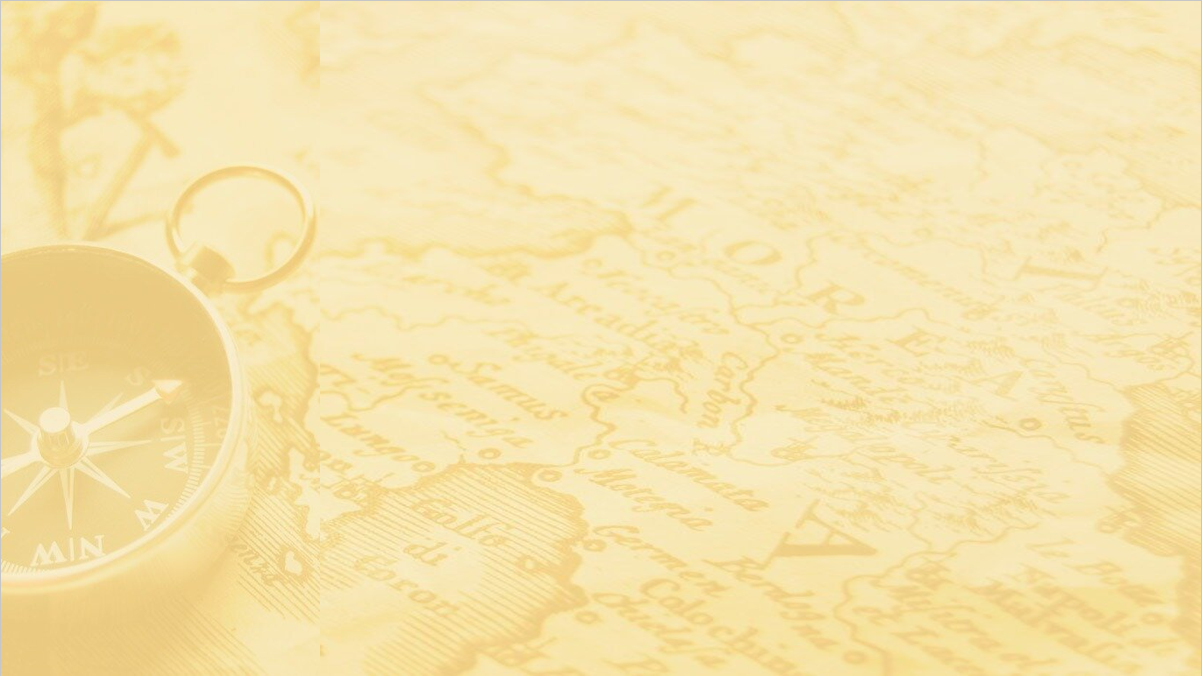 Молодцы!
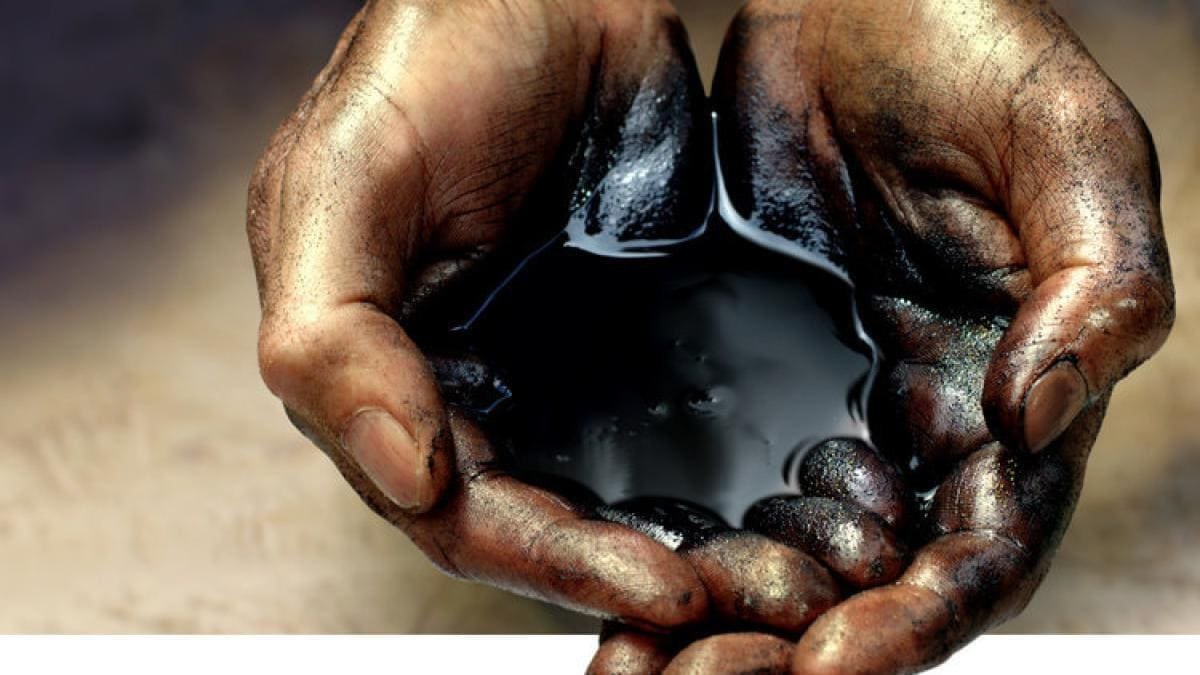 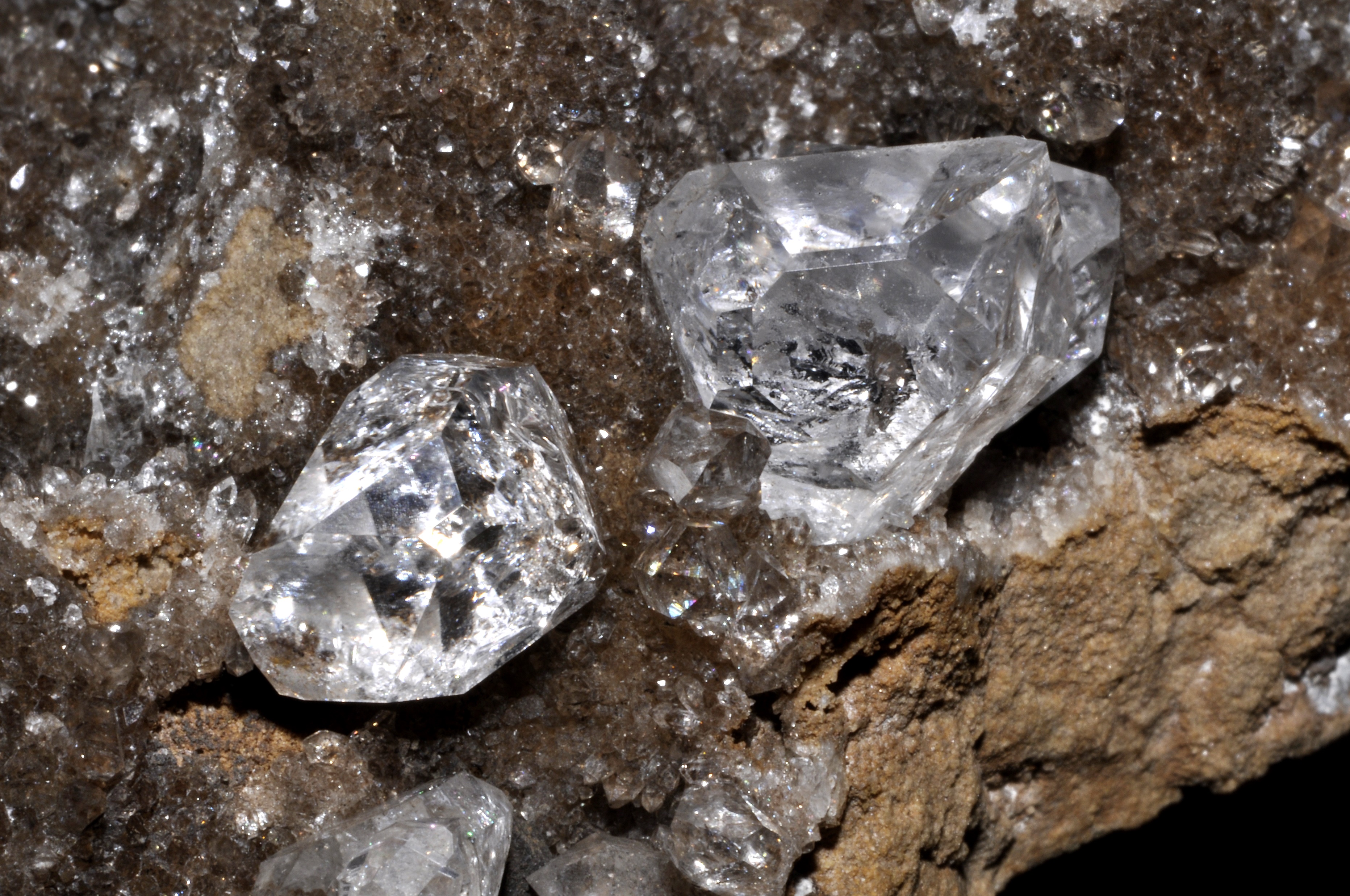 Ты знаешь, какие полезные ископаемые добывают в Якутии
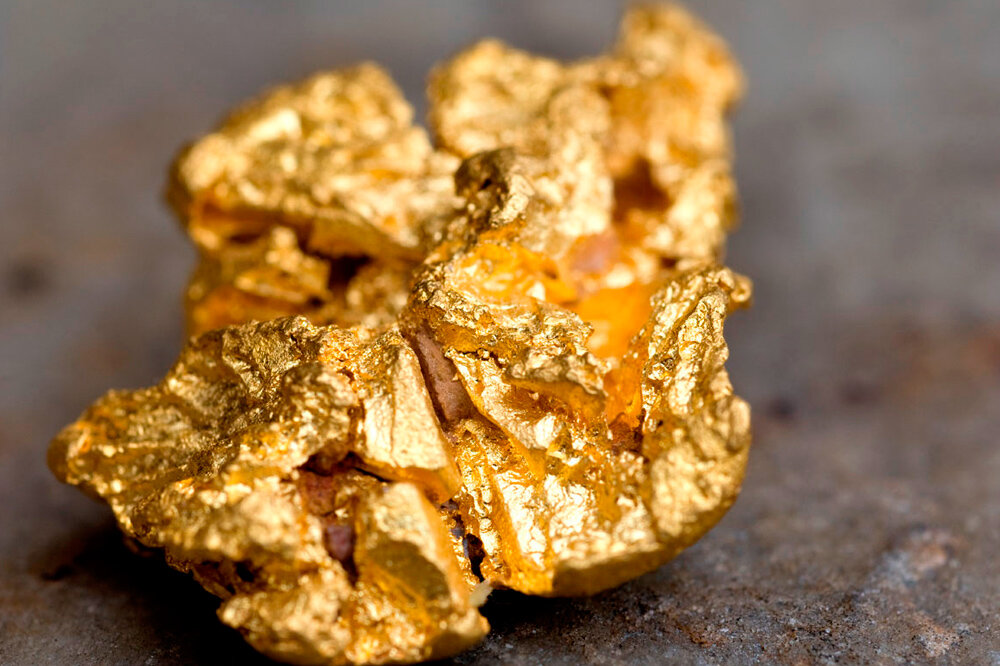 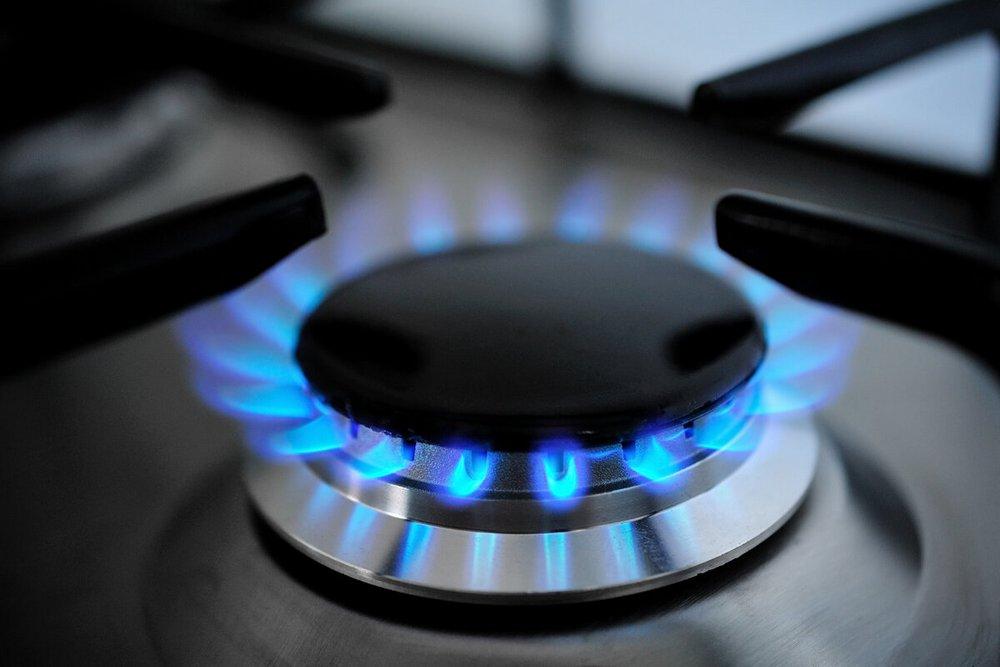 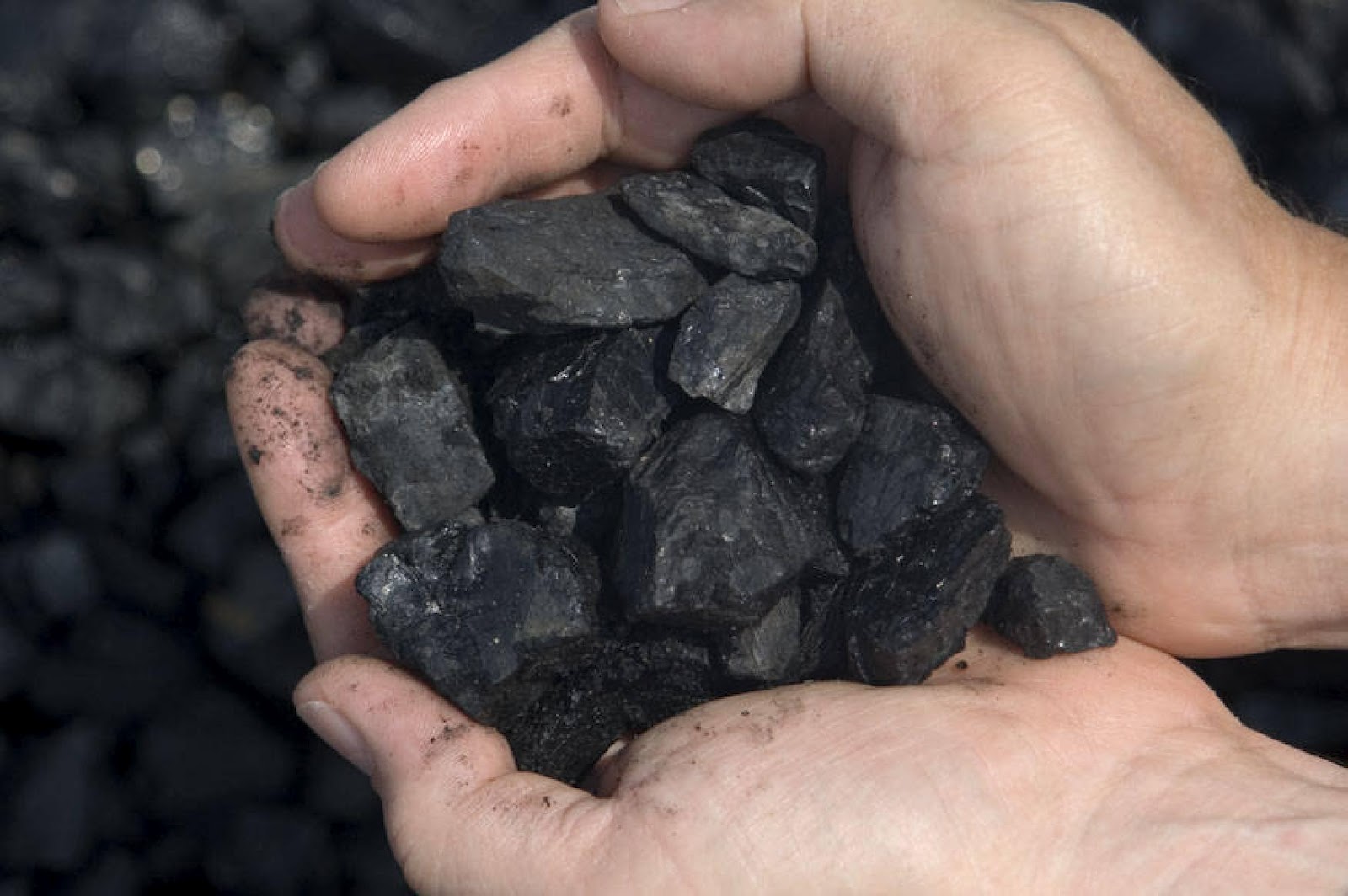 Отправляемся дальше
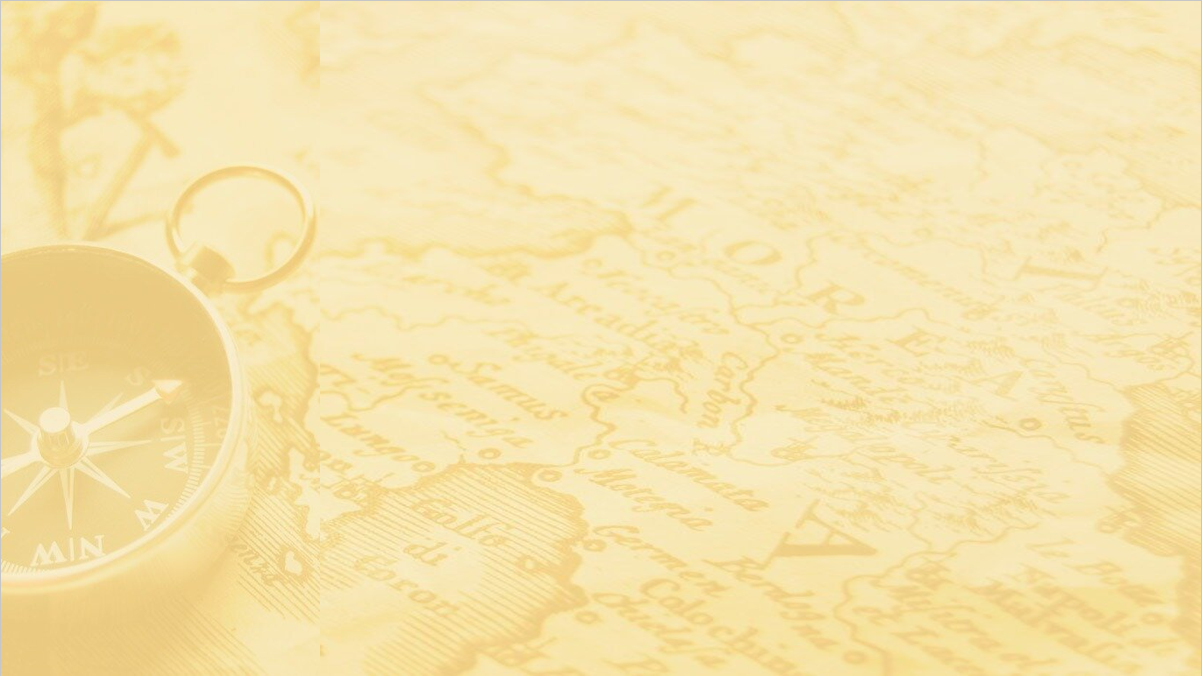 Вторая точка назначения
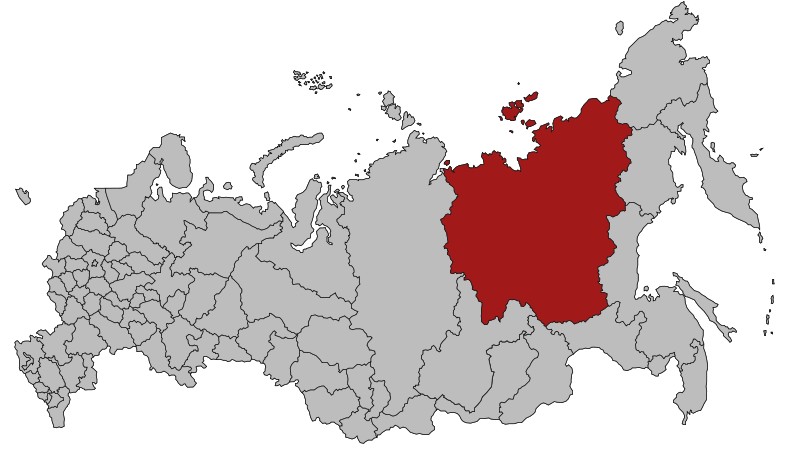 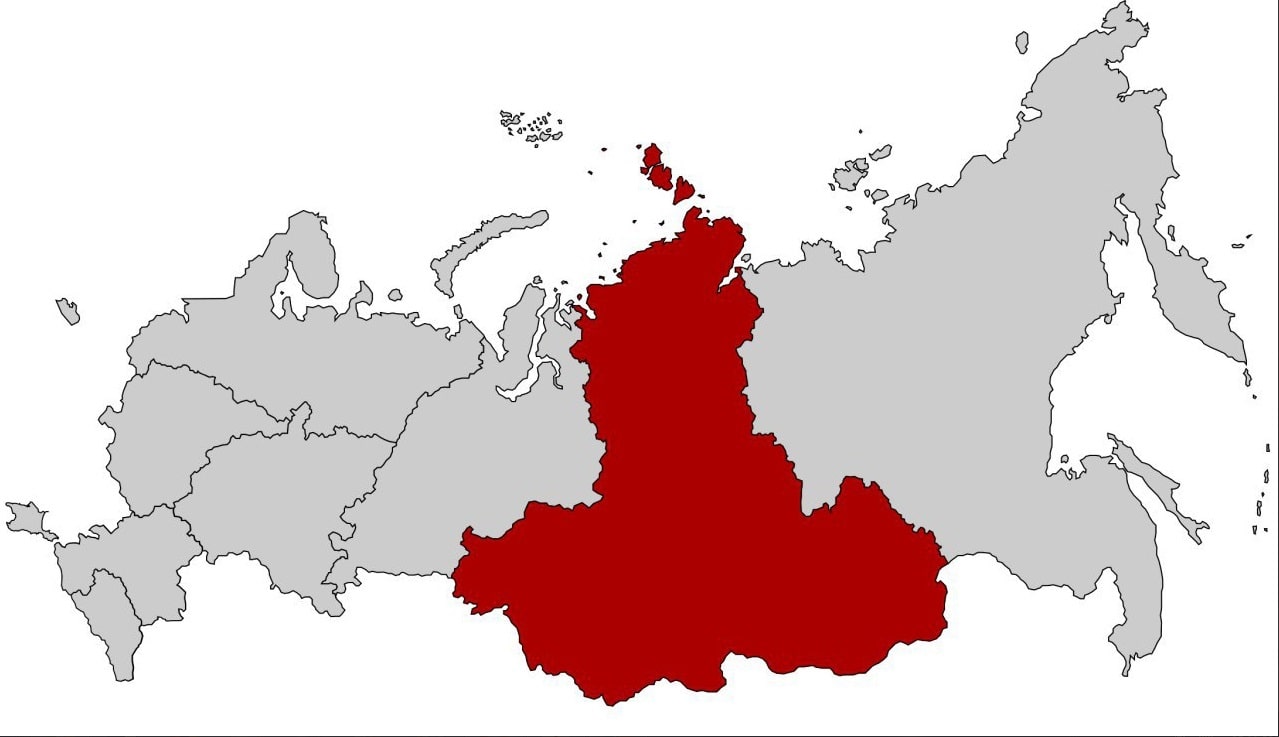 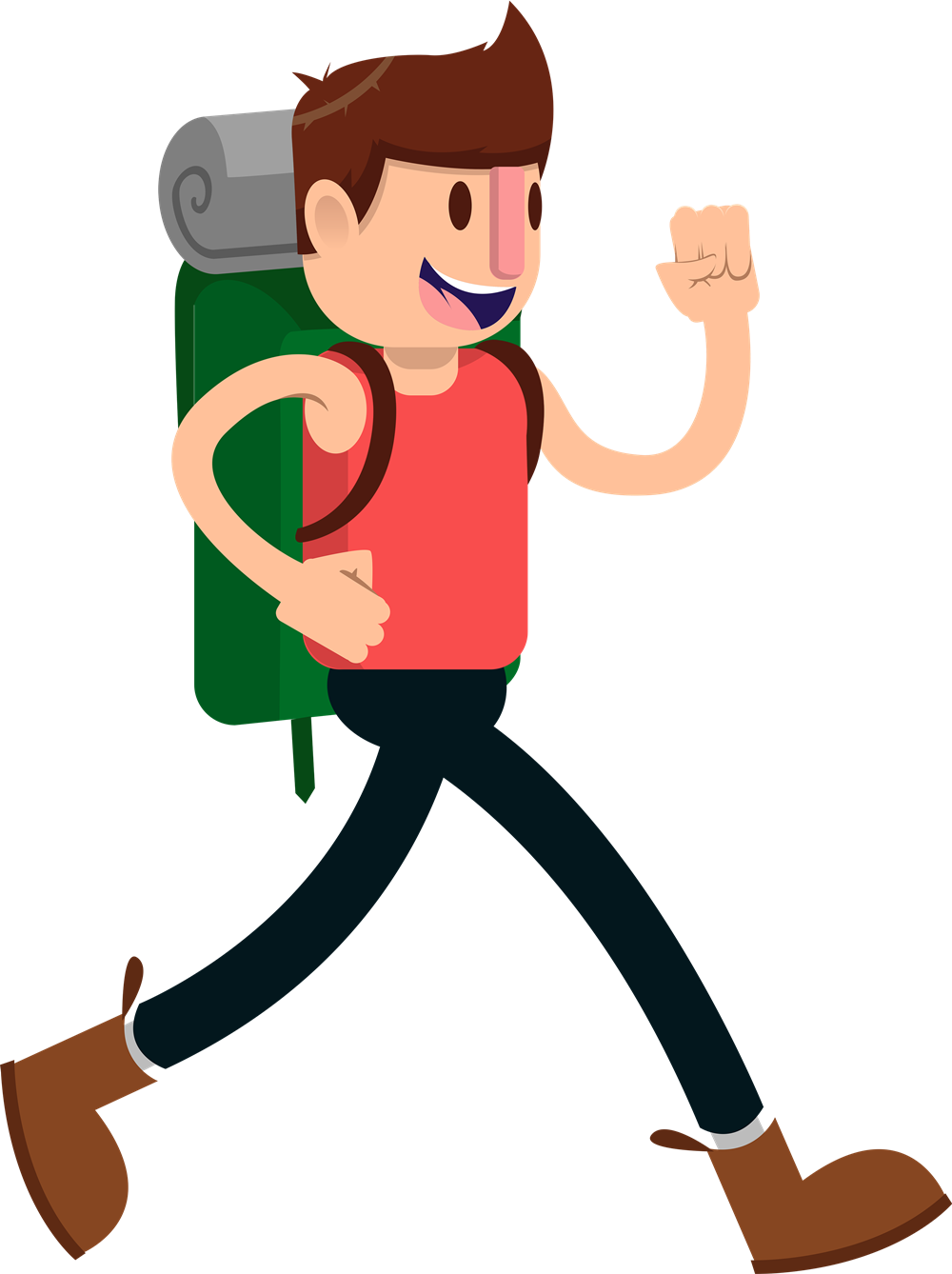 1
Якутия
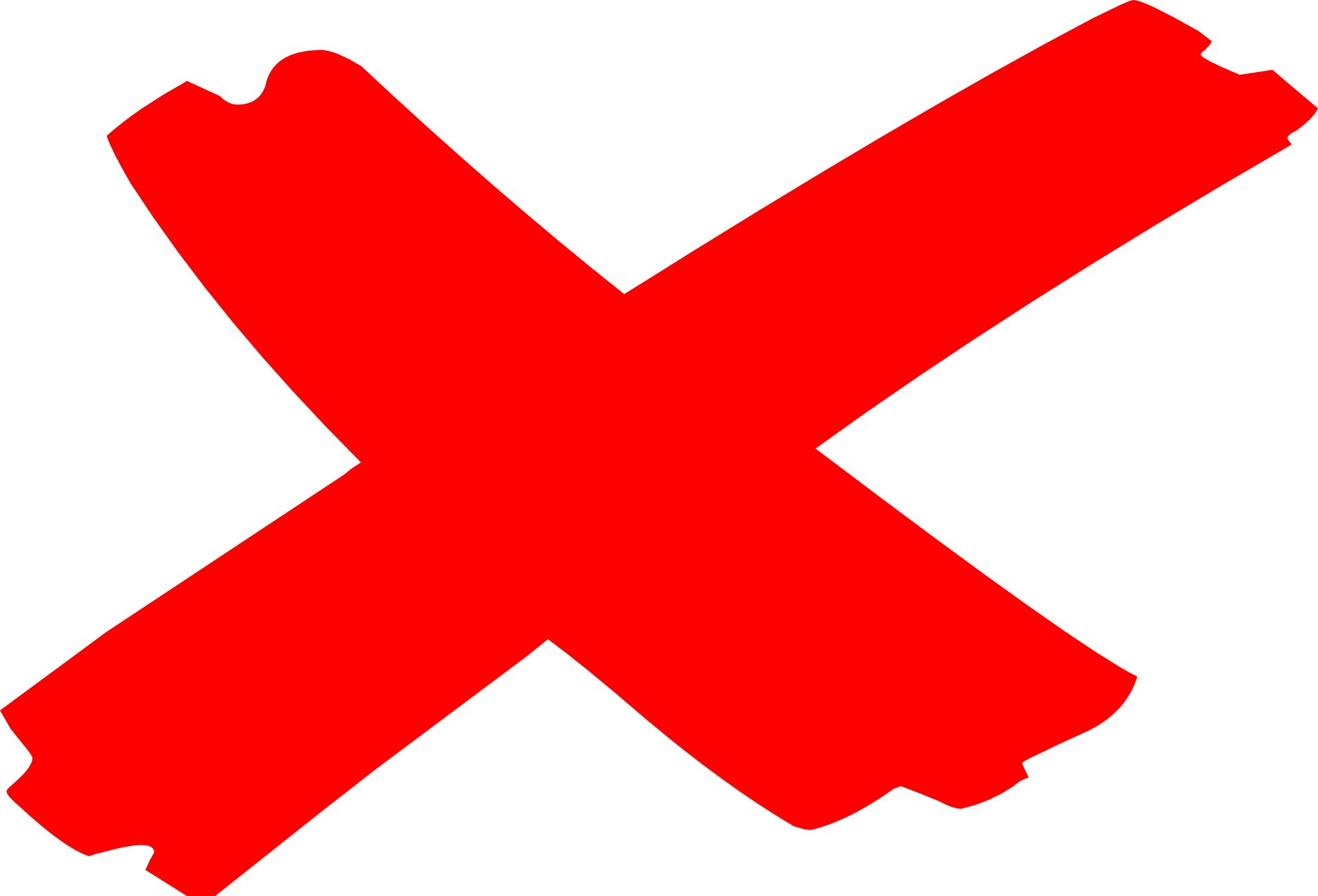 2
Сибирь
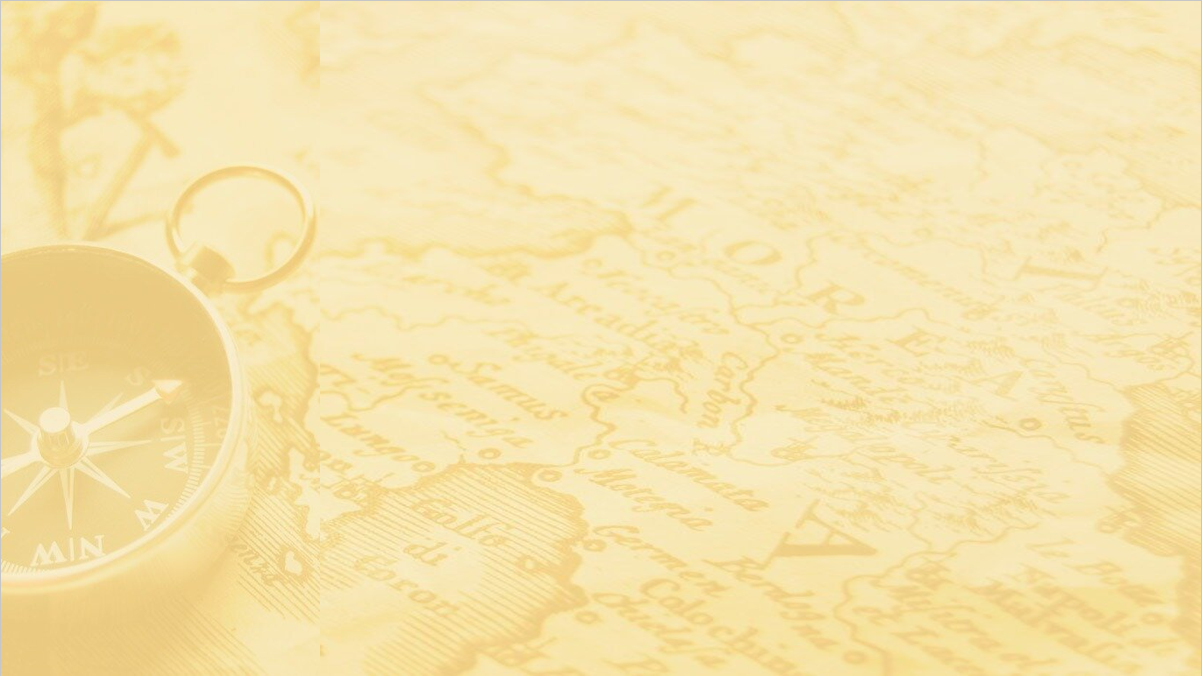 Чтобы не скучать в дороге, выполни интересное задание
Ты уже знаешь, что на карте полезные ископаемые обозначаются специальными знаками. Соедини название ископаемого с его значком
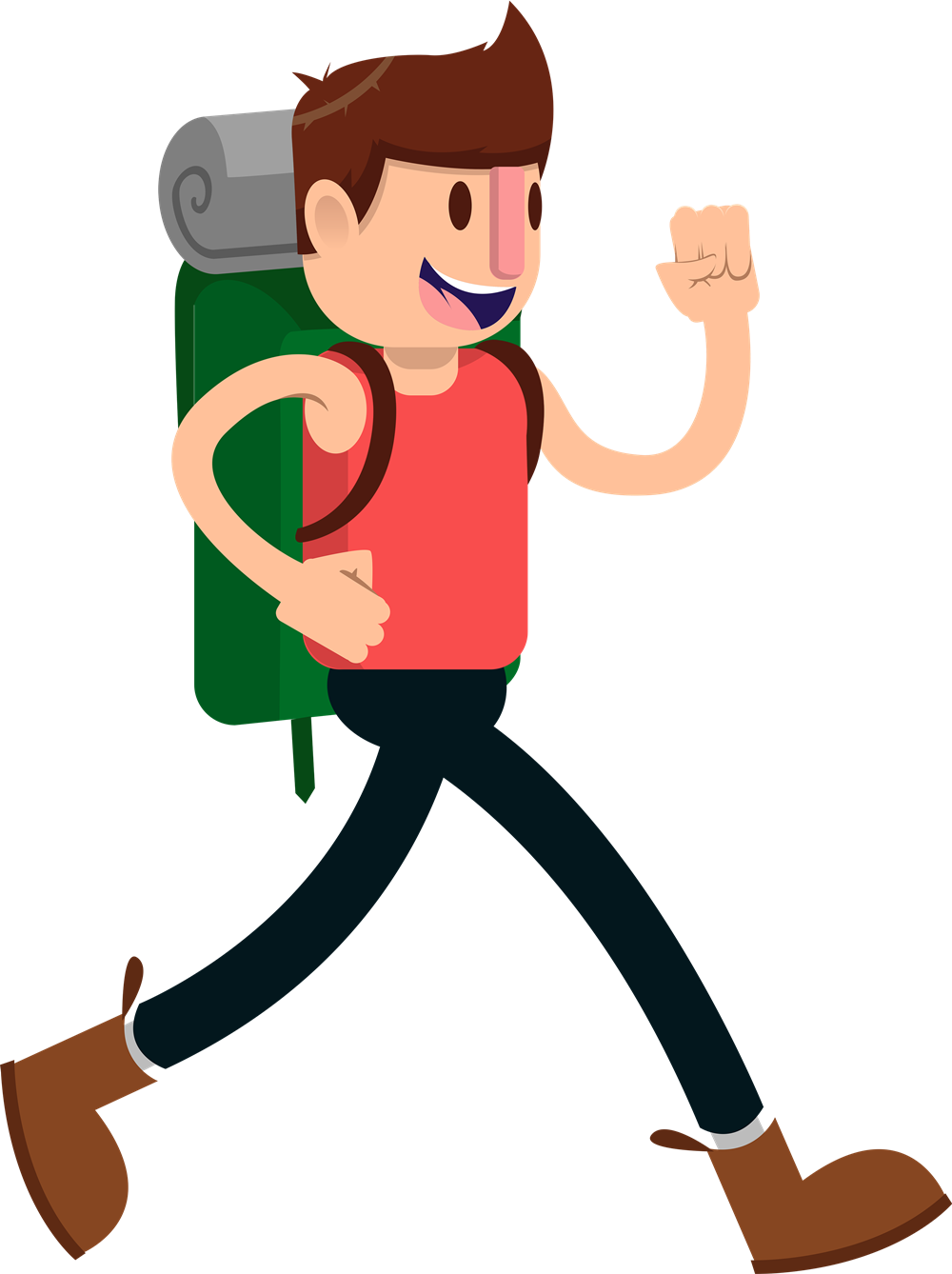 Перейди по ссылке и выполни задание
ссылка
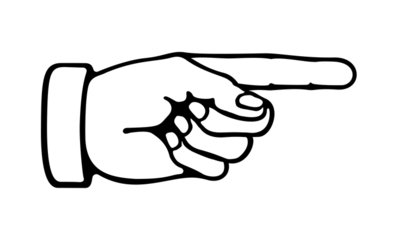 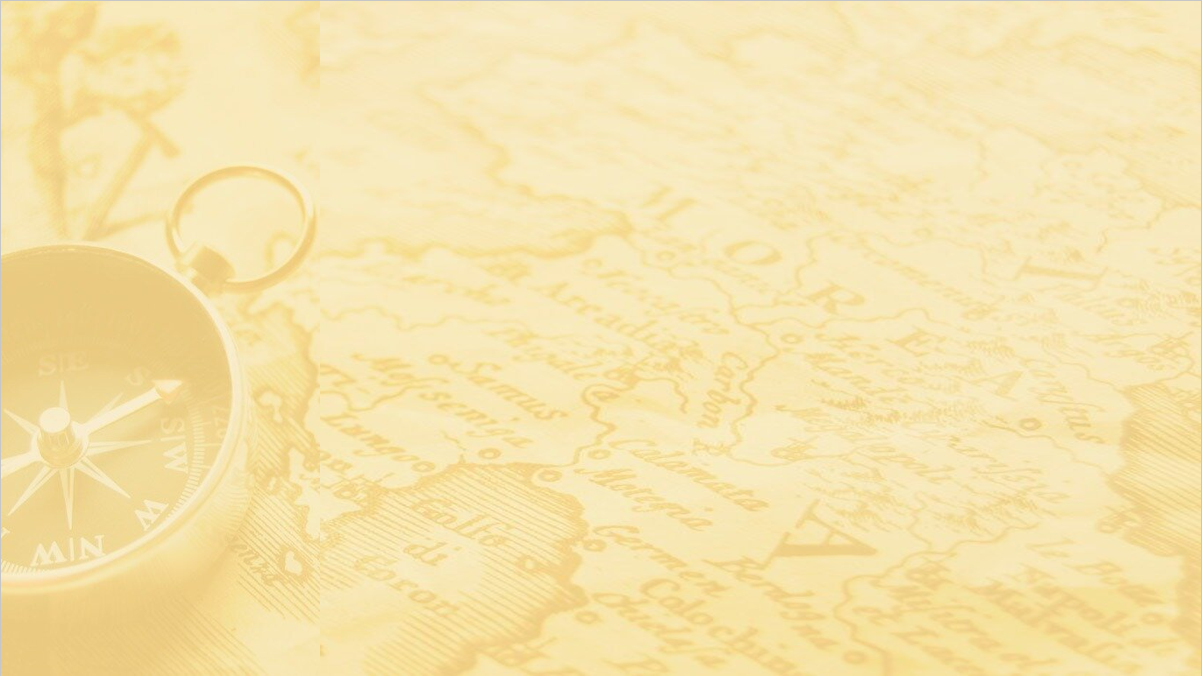 Найди лишнюю пару (нажми на неё)
сталь — ножницы
апатит — удобрение
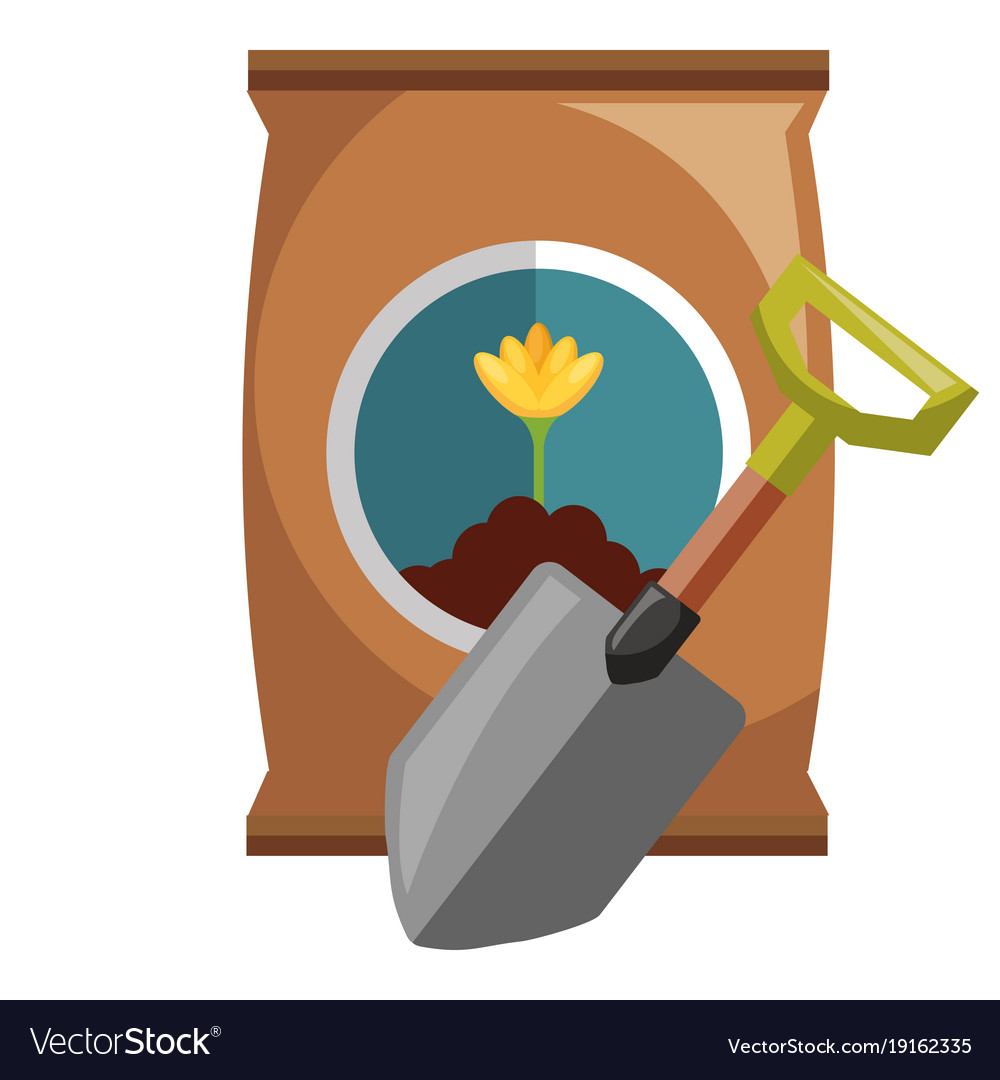 Вещество - тело
По какому принципу образованы пары?
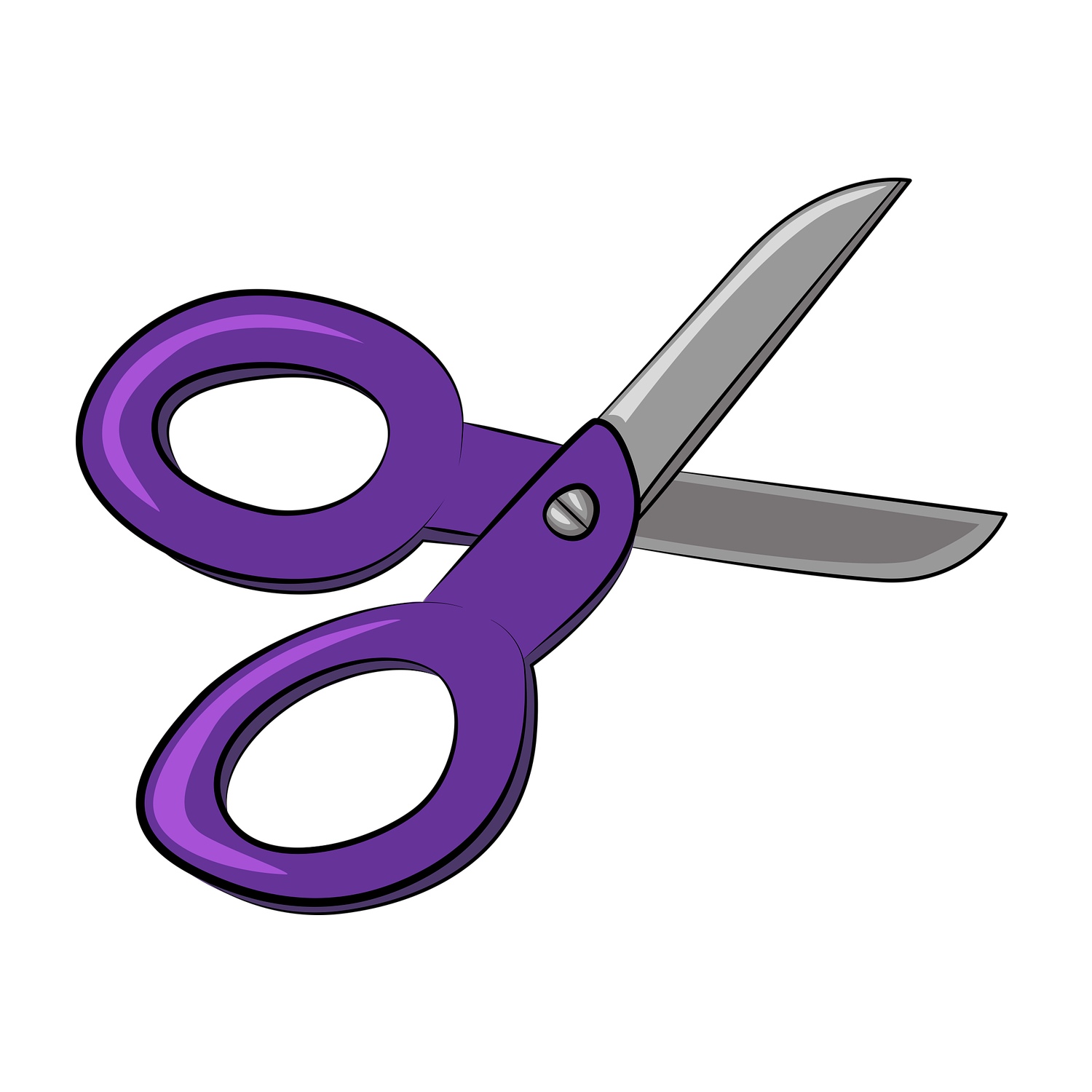 подумай еще
Верно!
глина — кирпич
вода — стакан
алюминий — самолёт
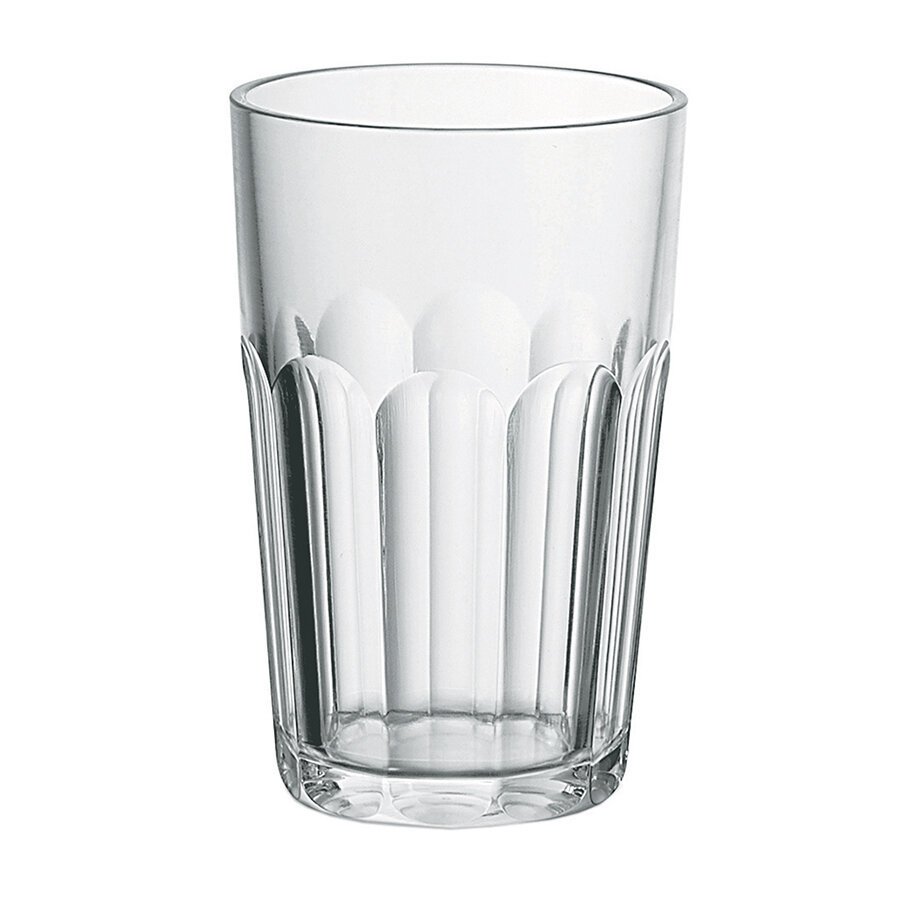 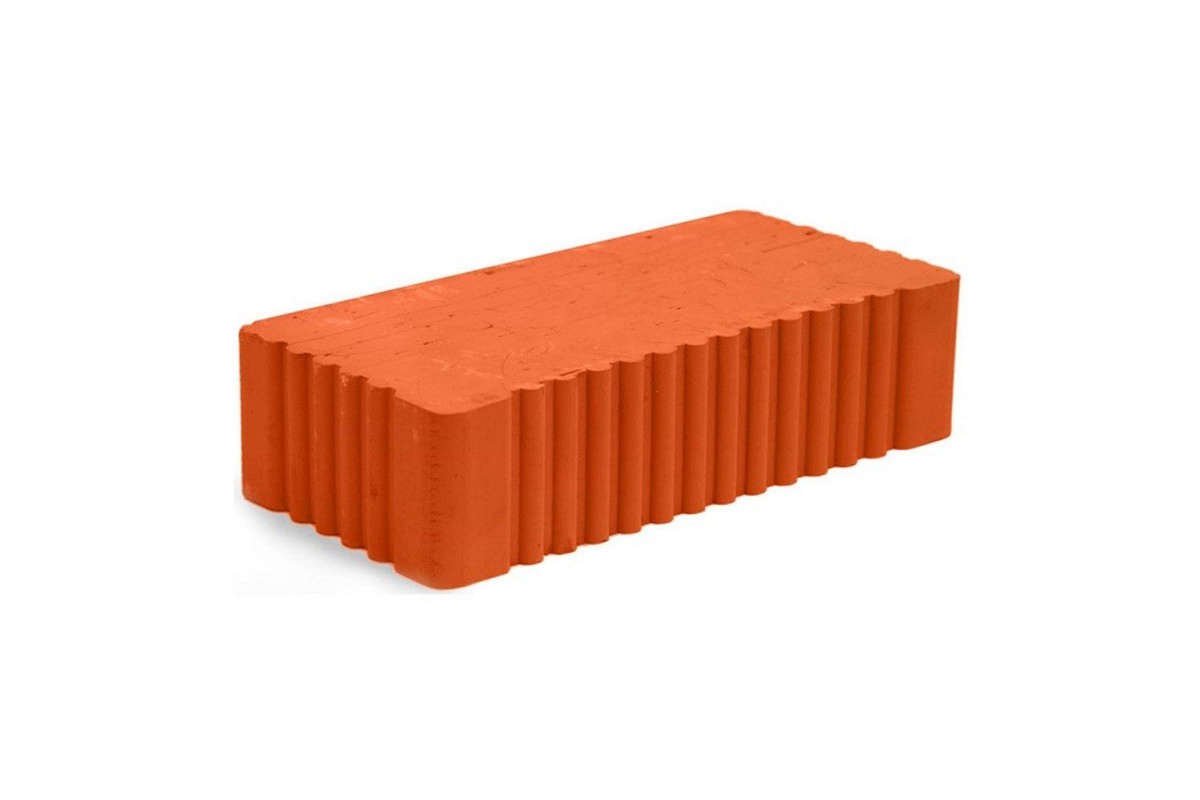 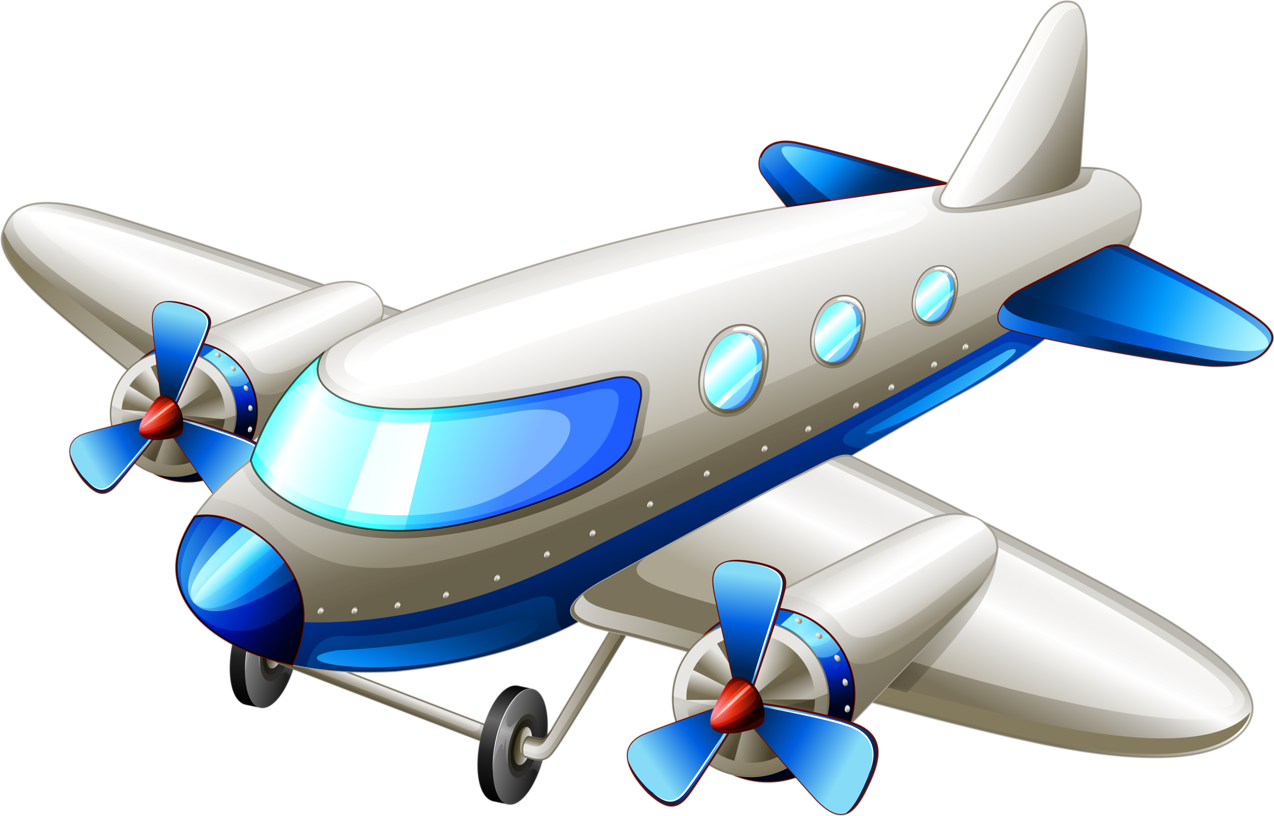 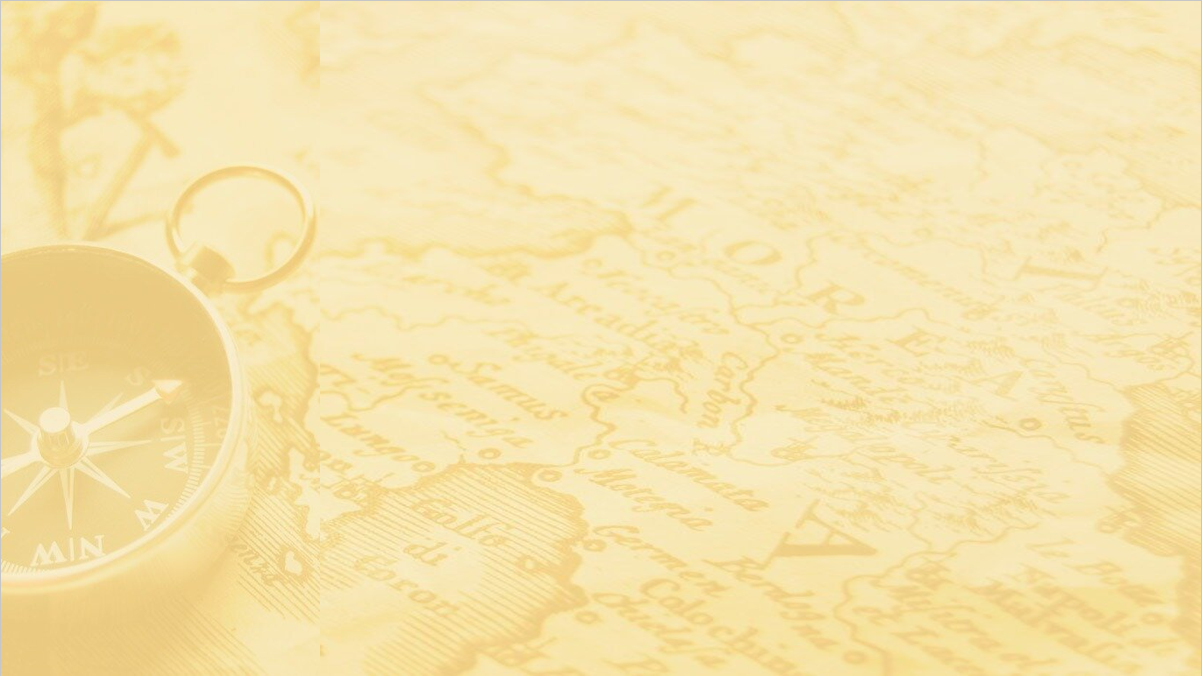 Физминутка – повторяй движения
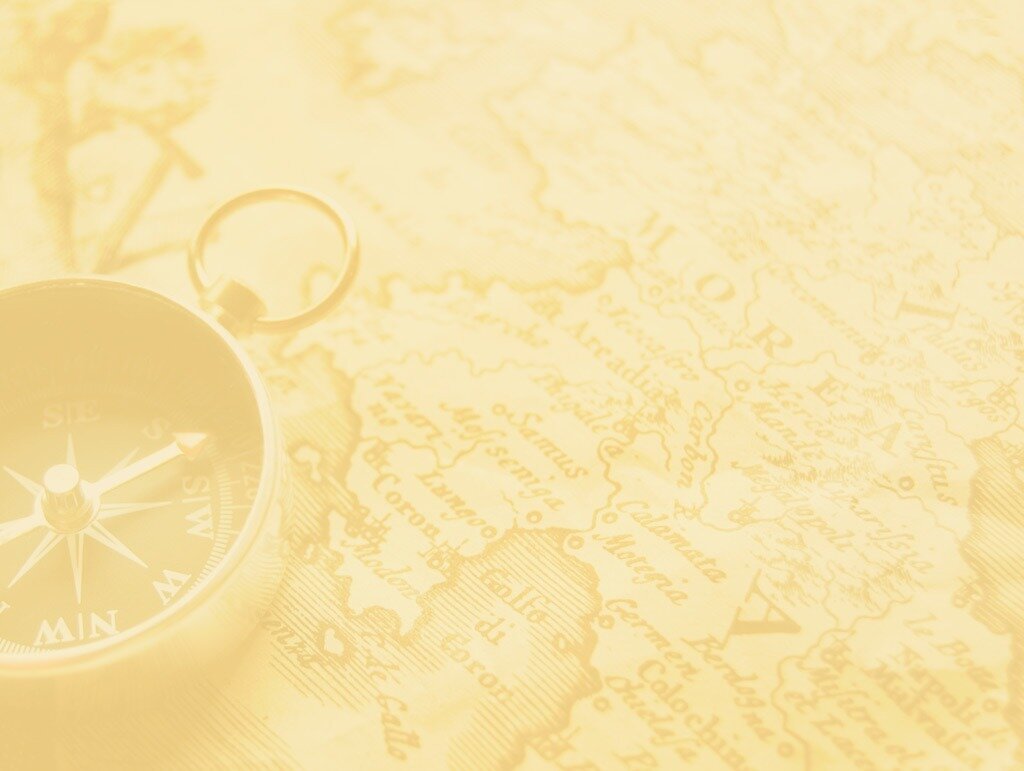 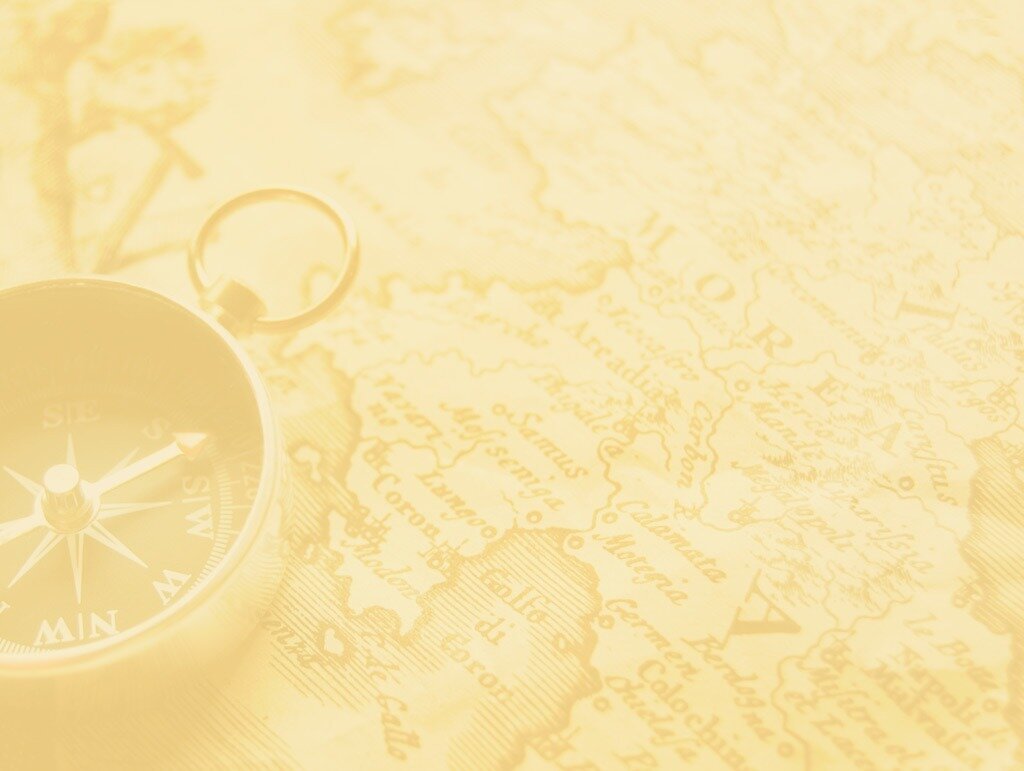 Разгадай ребусы
(нажми на ребус, чтобы проверить свой ответ)
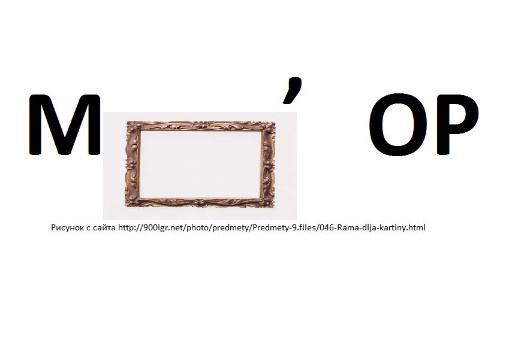 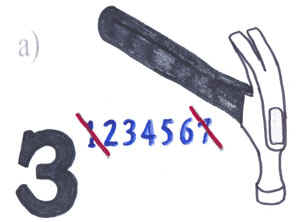 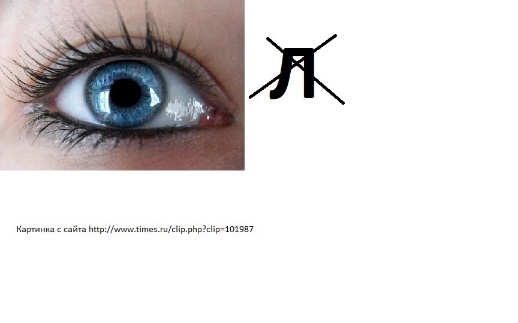 мрамор
газ
золото
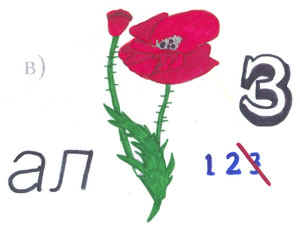 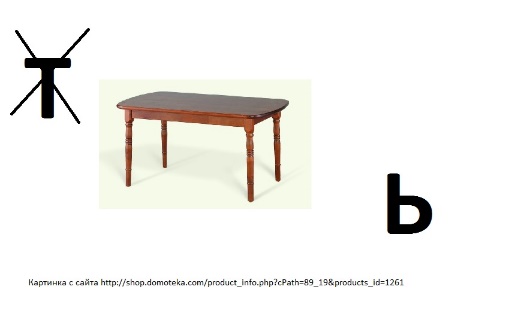 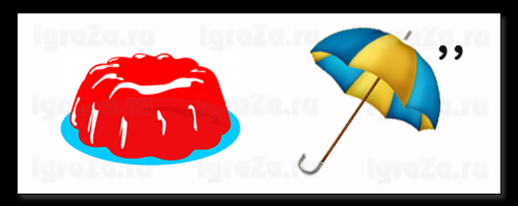 алмаз
сталь
железо
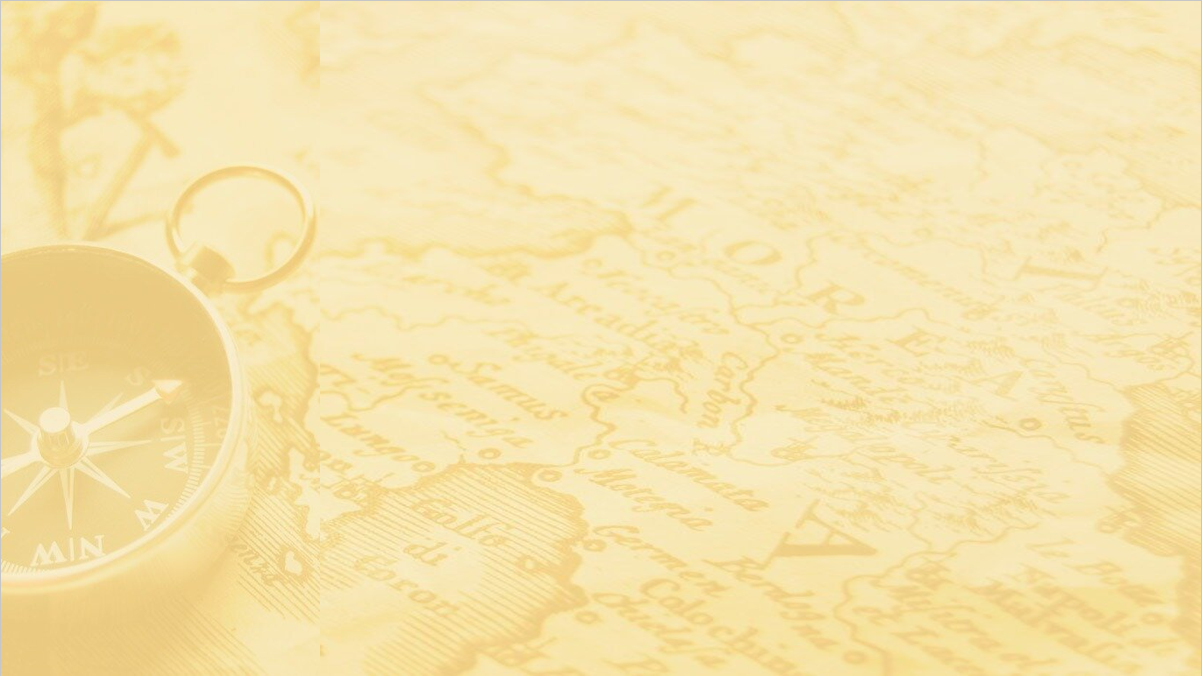 Третья точка назначения
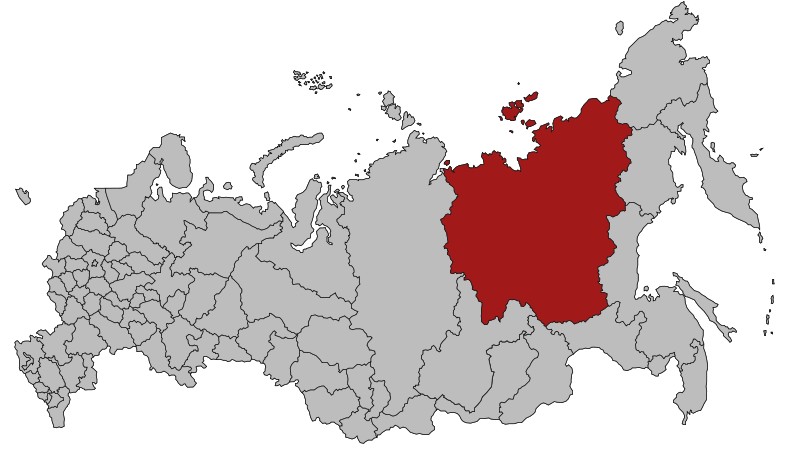 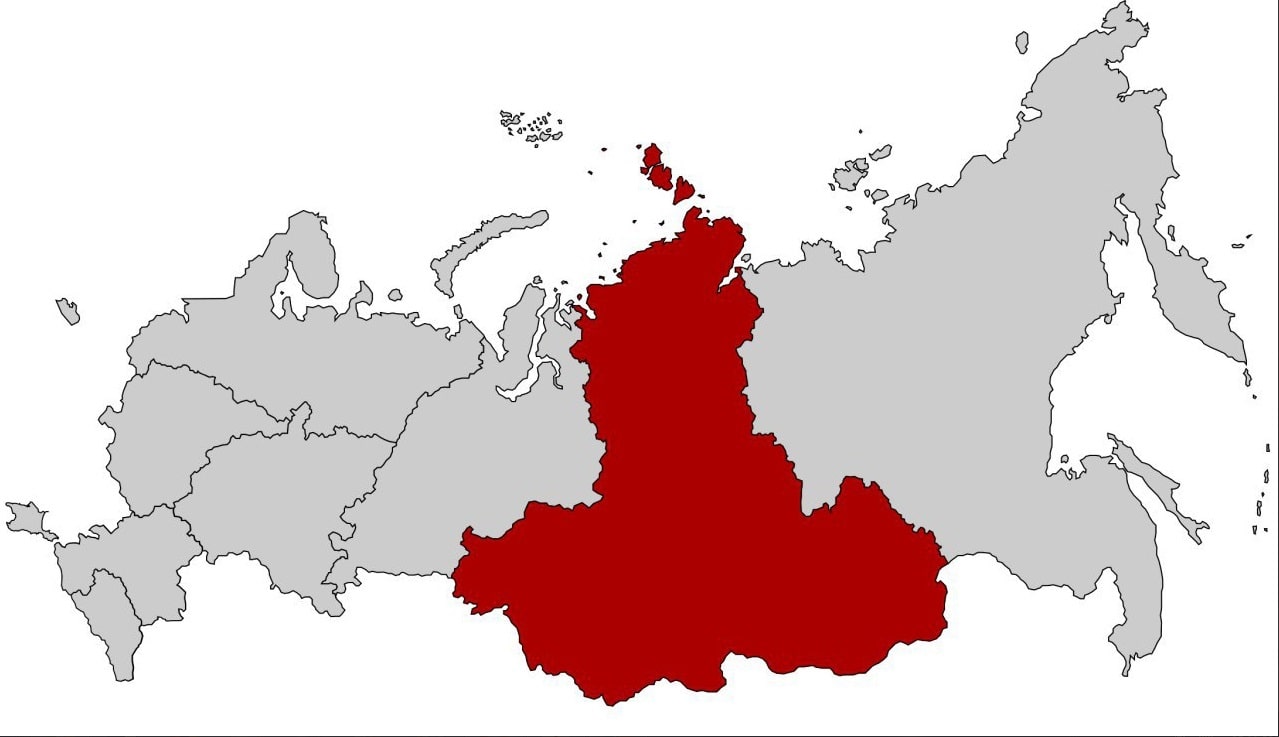 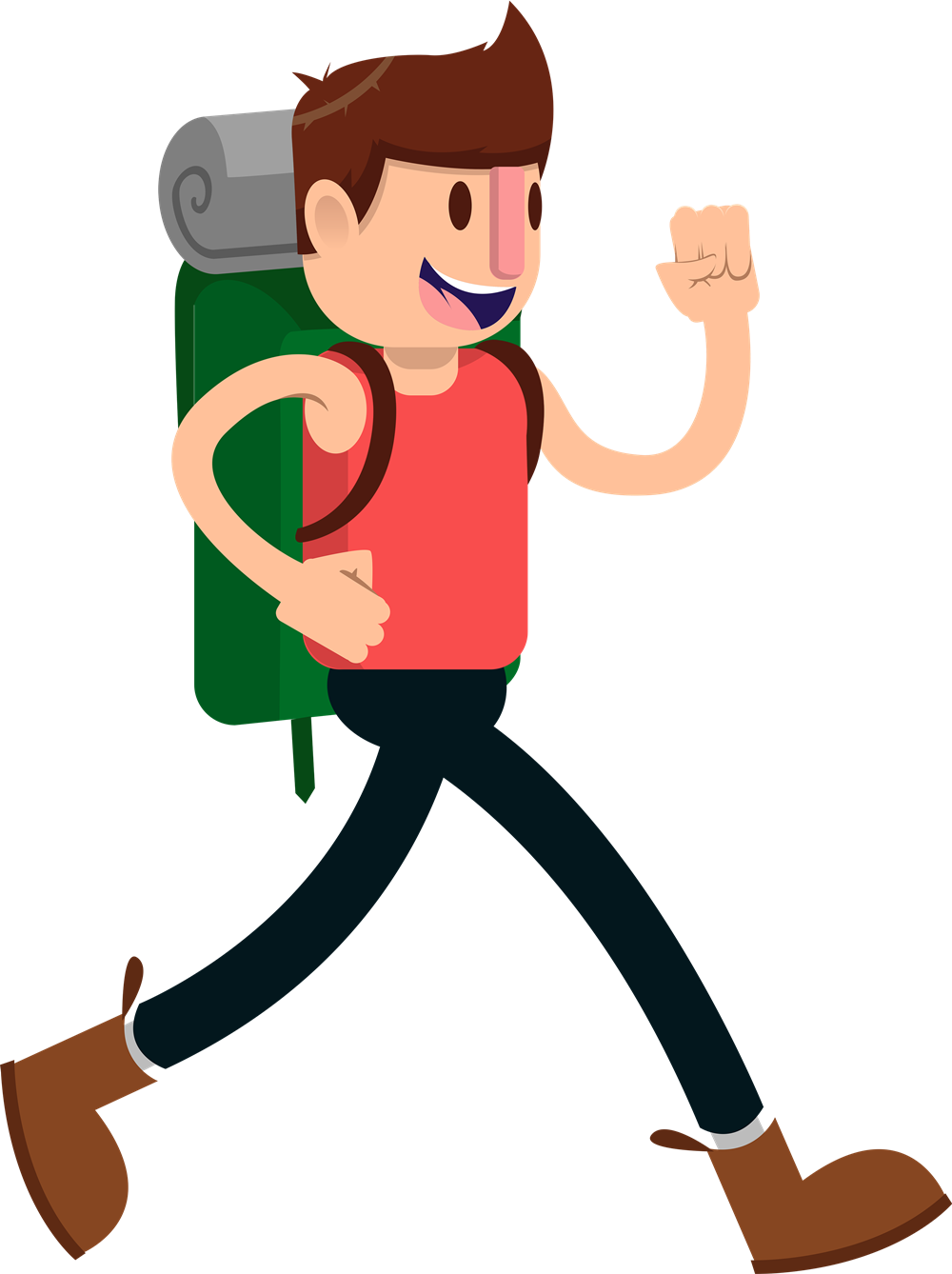 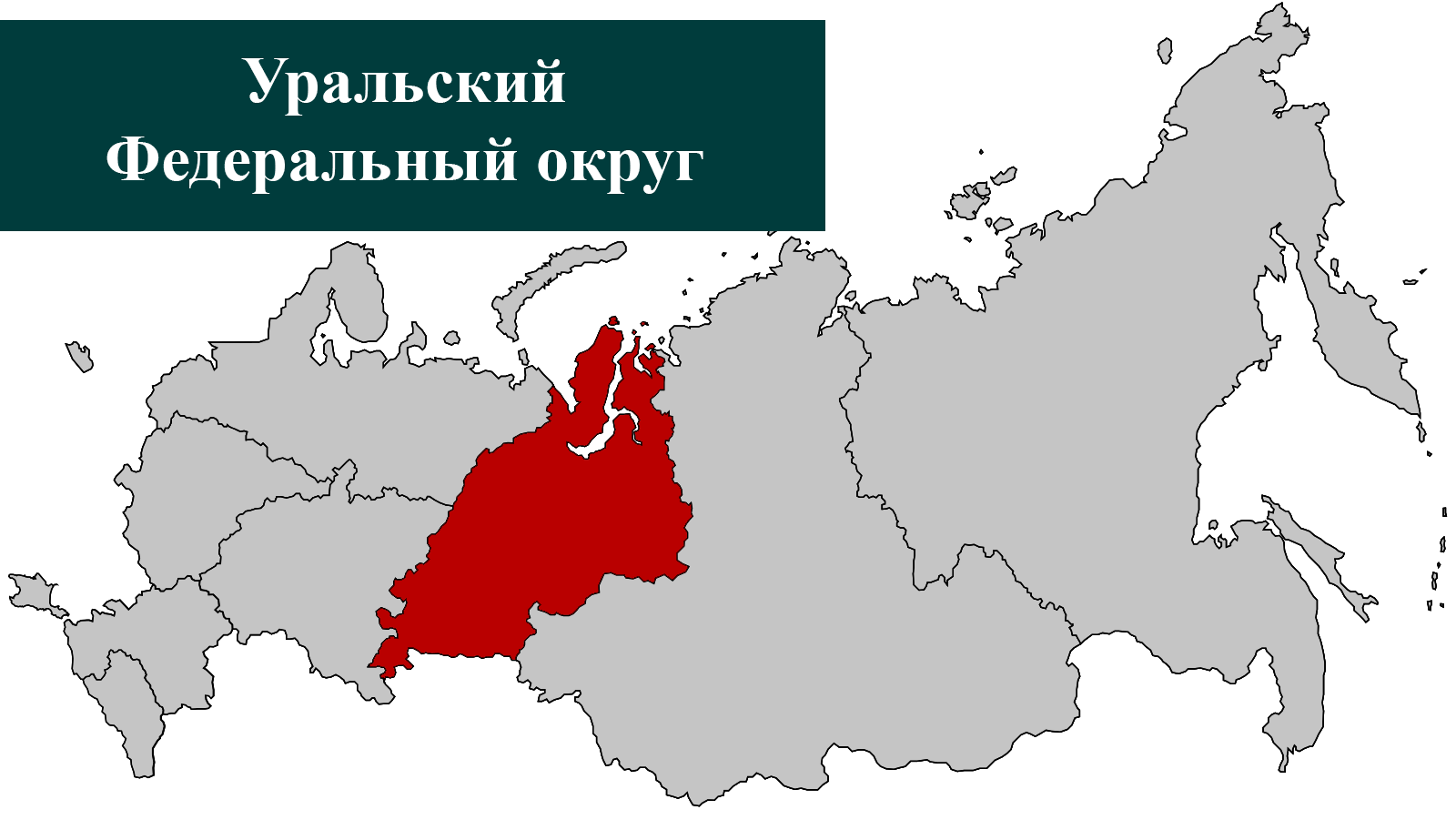 1
Якутия
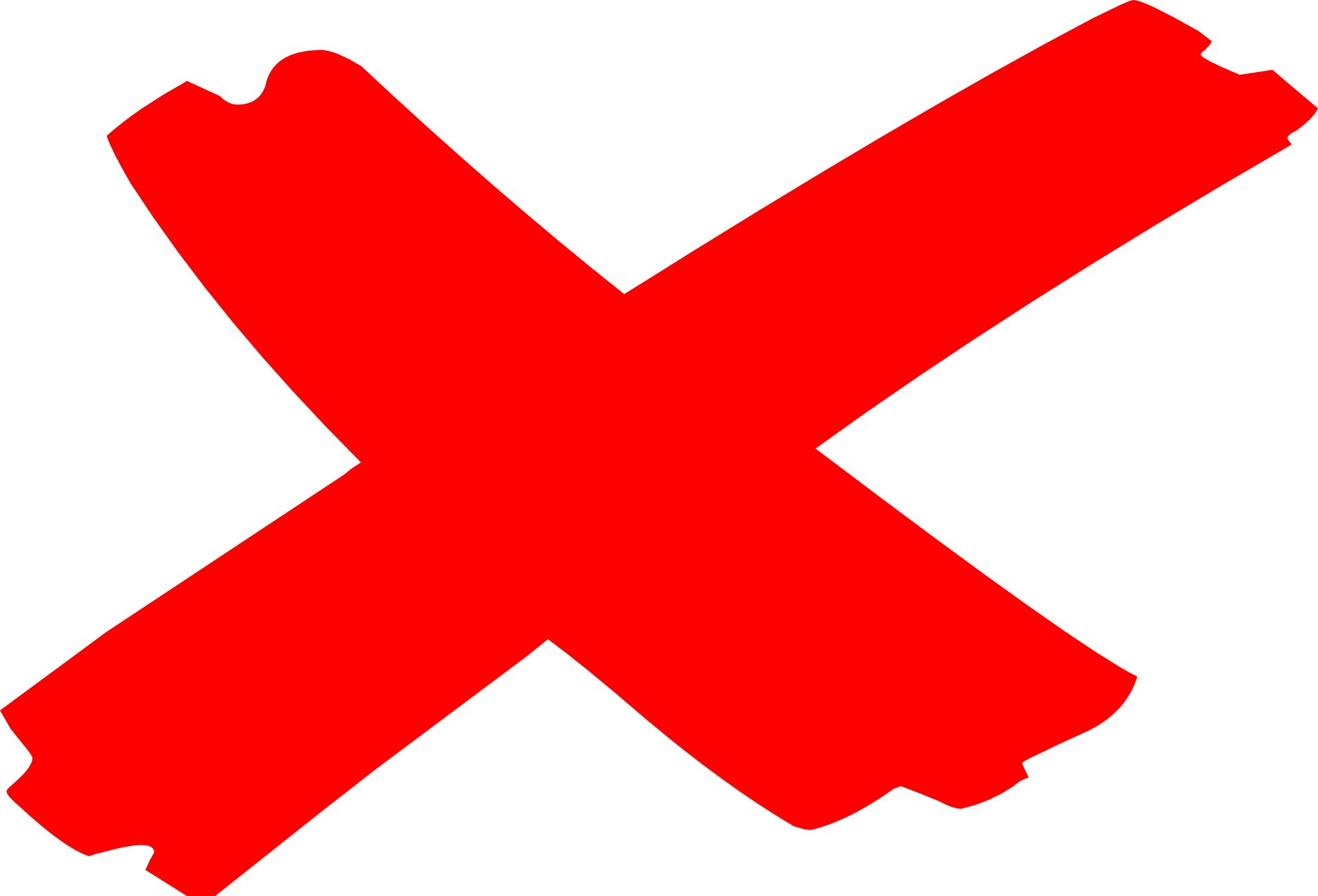 3
Урал
2
Сибирь
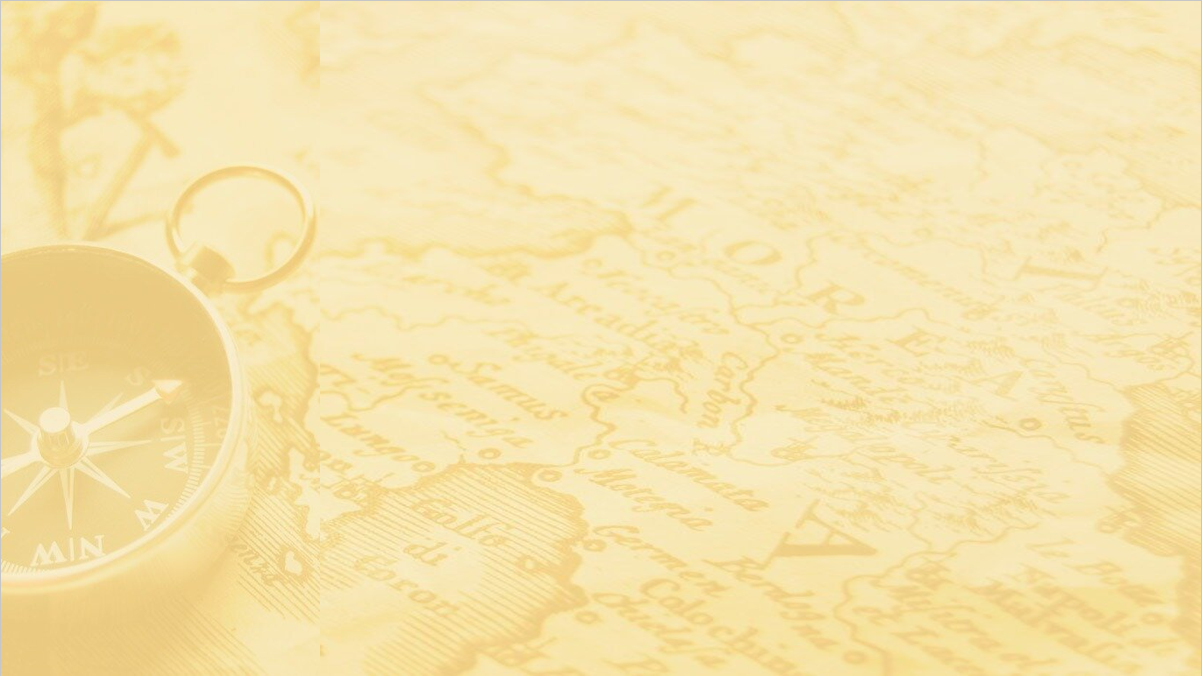 Уральские горы – кладезь полезных ископаемых. Послушай рассказ о них.
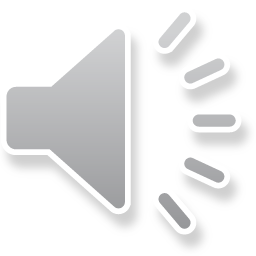 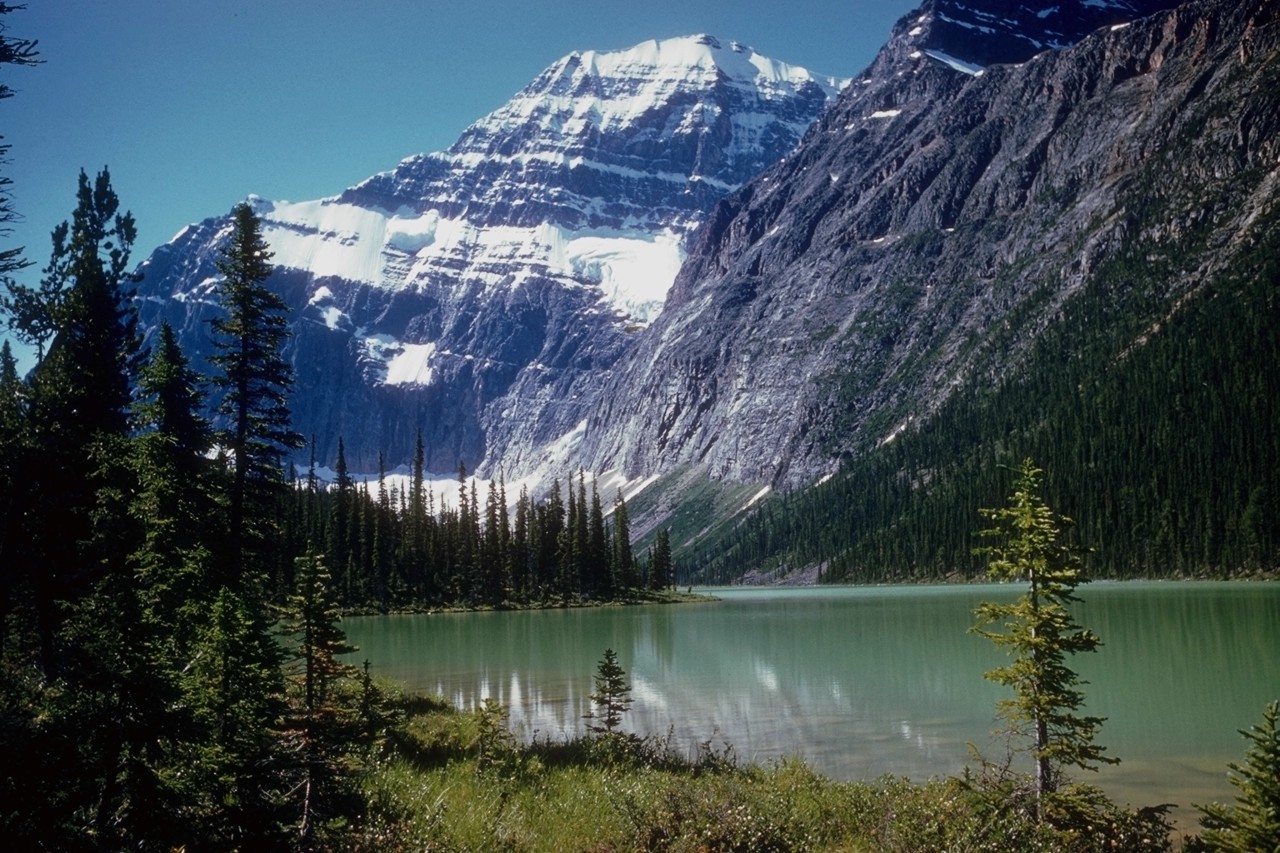 Обобщим все знания о полезных ископаемых
Перейди по ссылке и разгадай кроссворд
ссылка
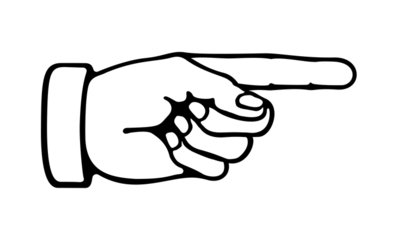 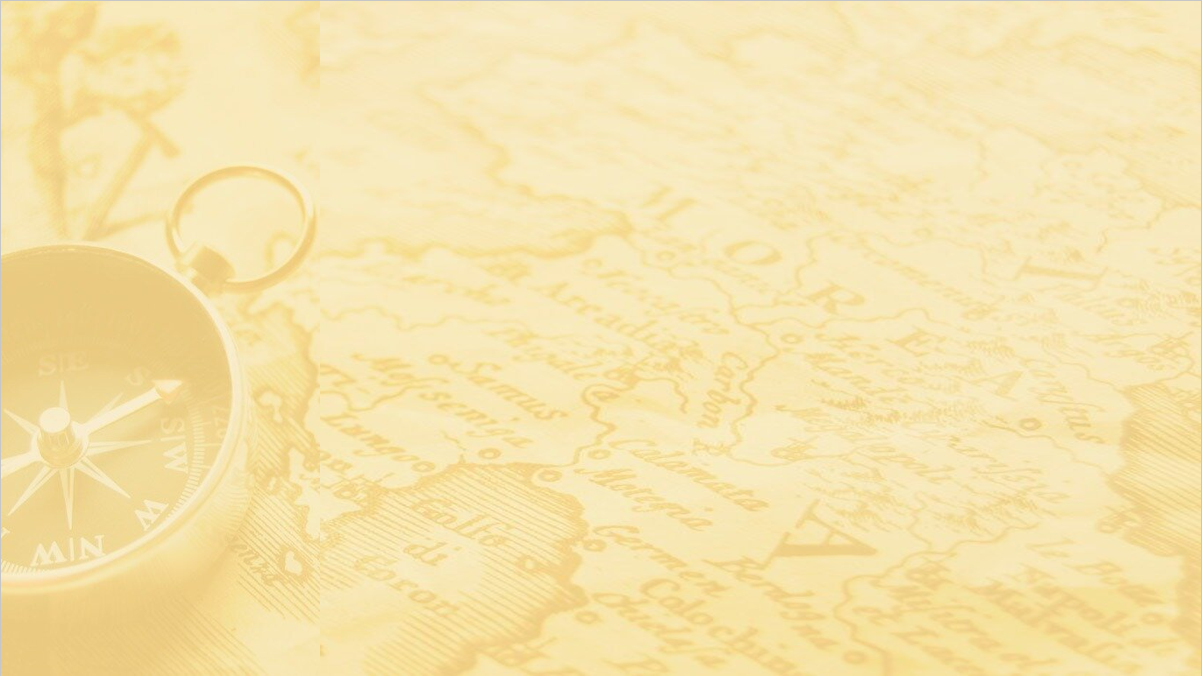 Возвращаемся домой
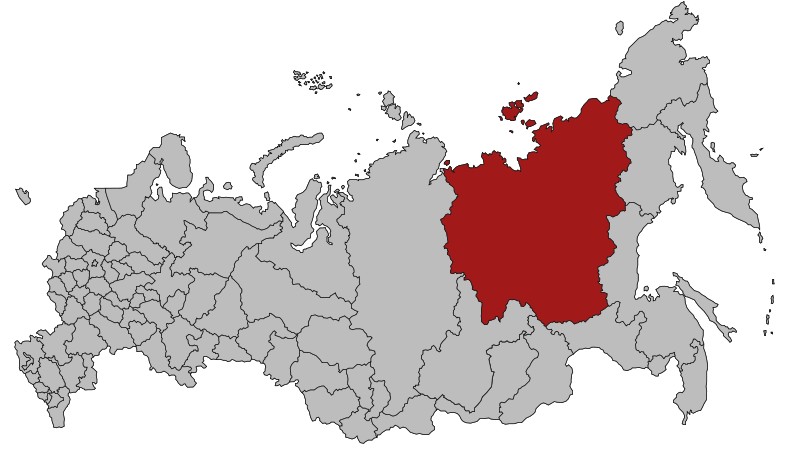 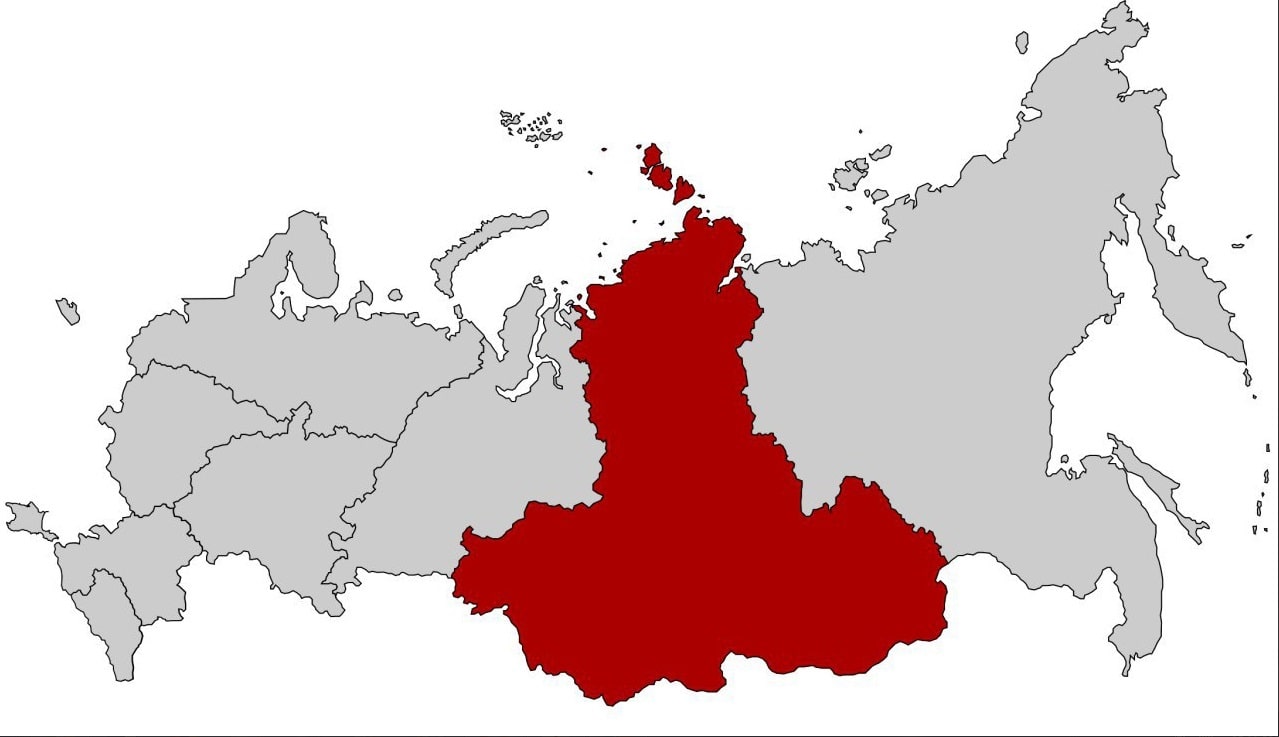 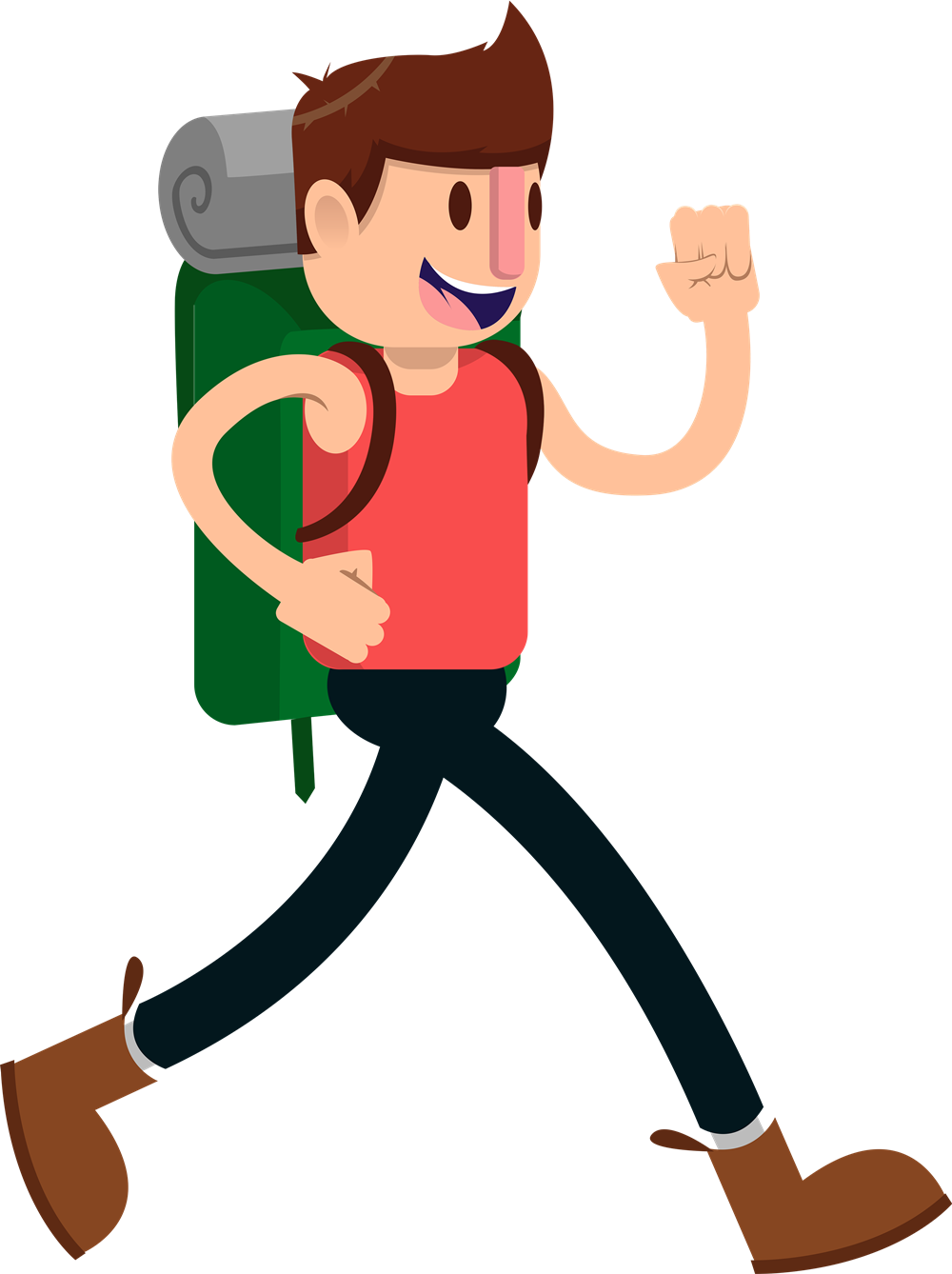 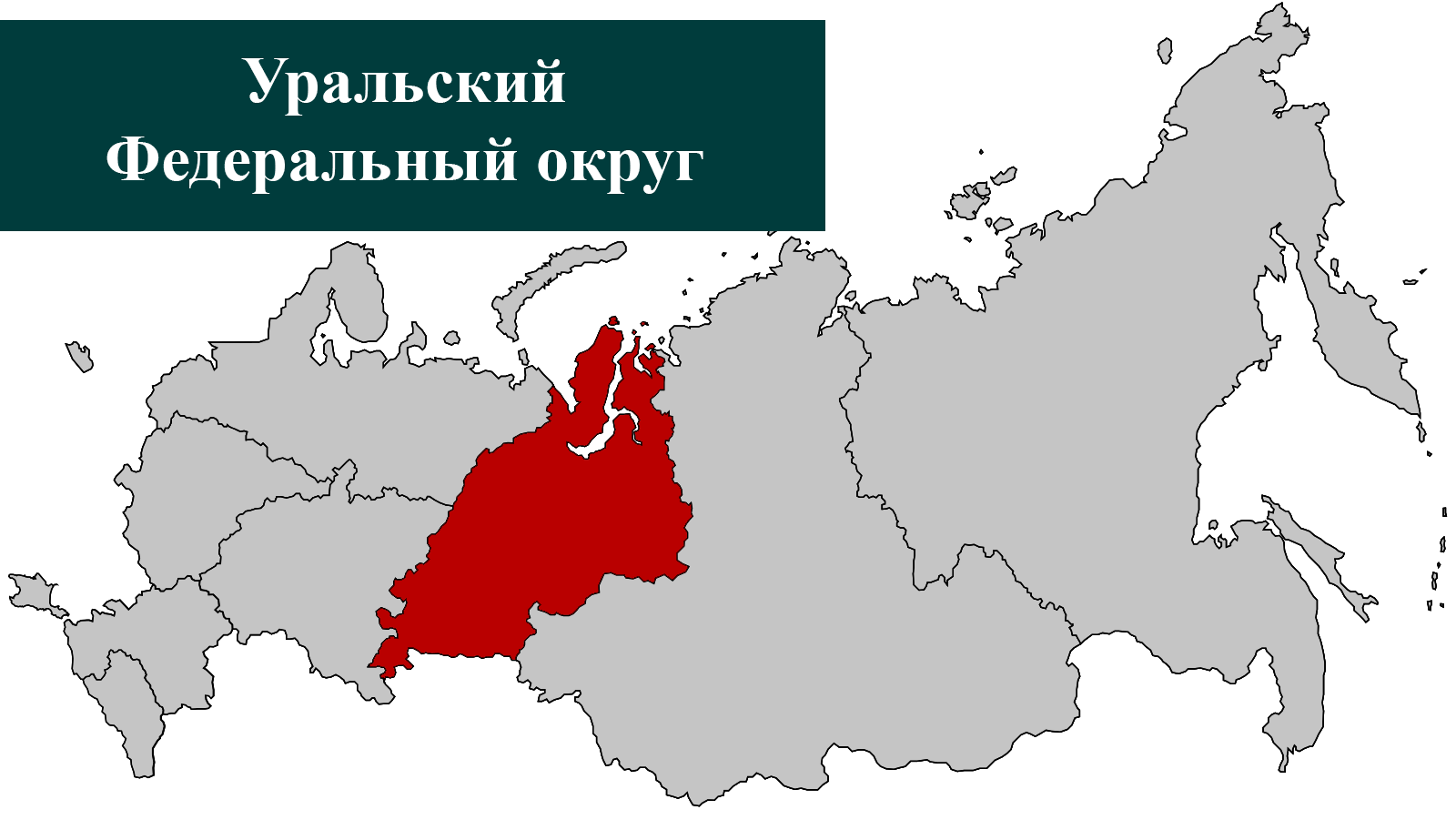 1
Якутия
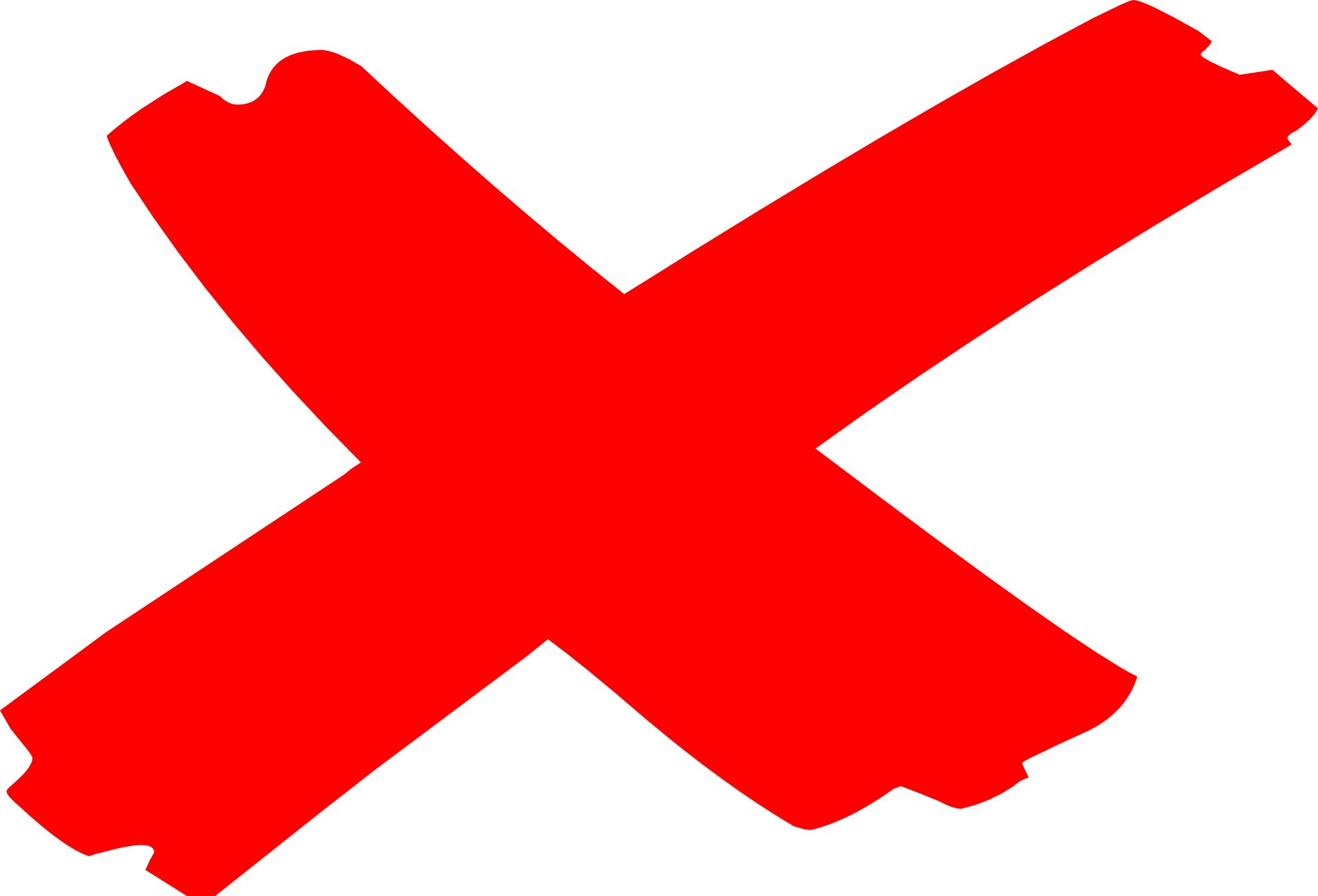 3
Урал
2
Сибирь
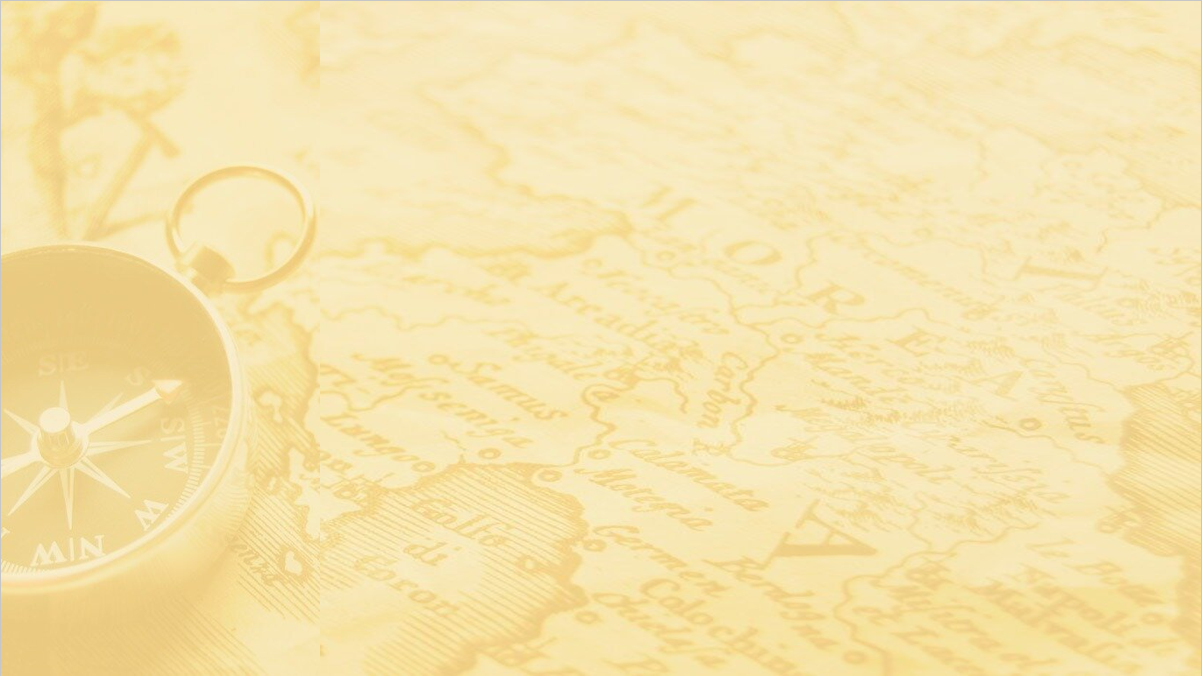 Вспомни, какую цель ты ставил перед собой в начале занятия?
Достиг ли цели?
Что для тебя было самым интересным?
Оцени свою работу на занятии
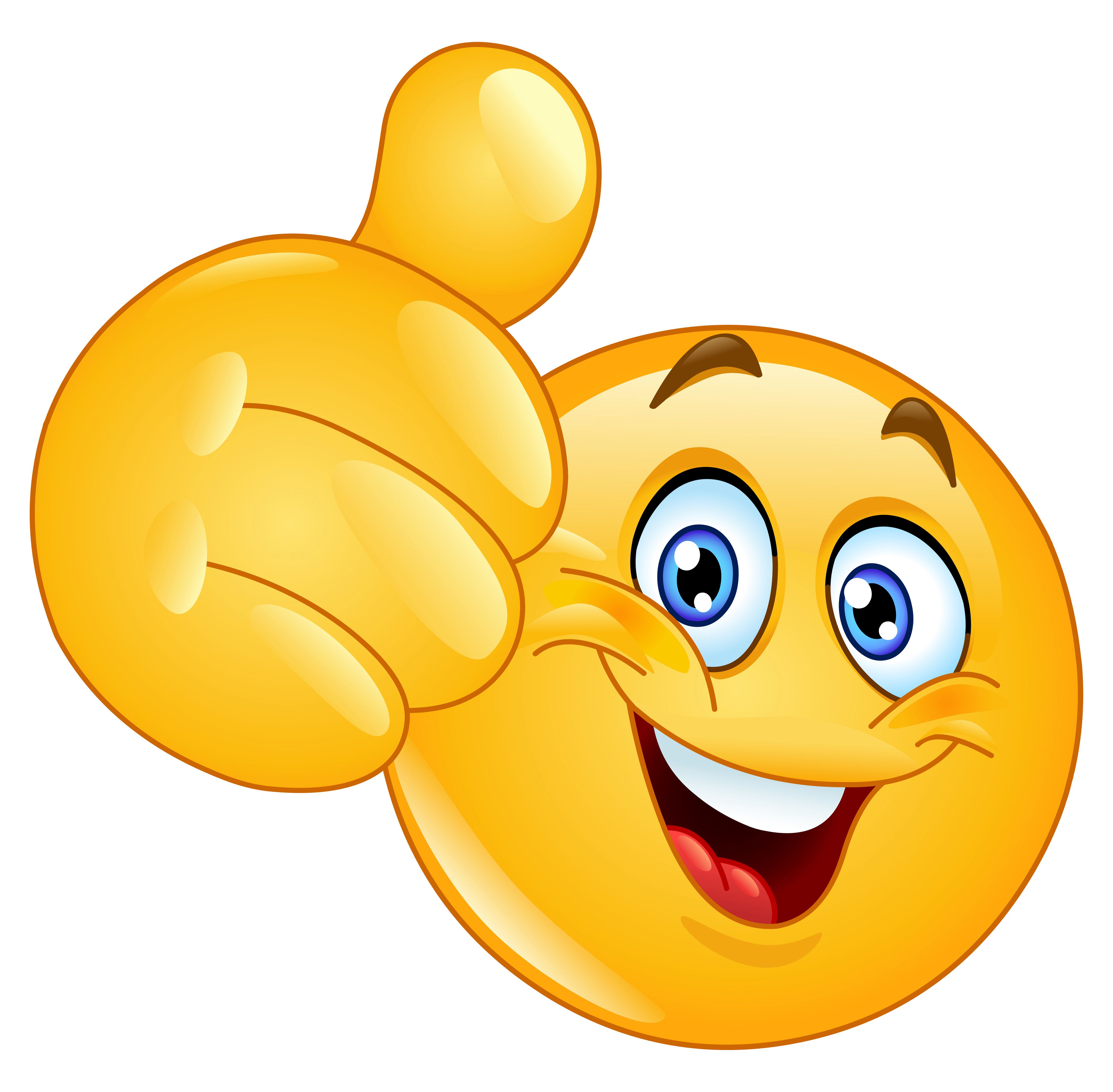 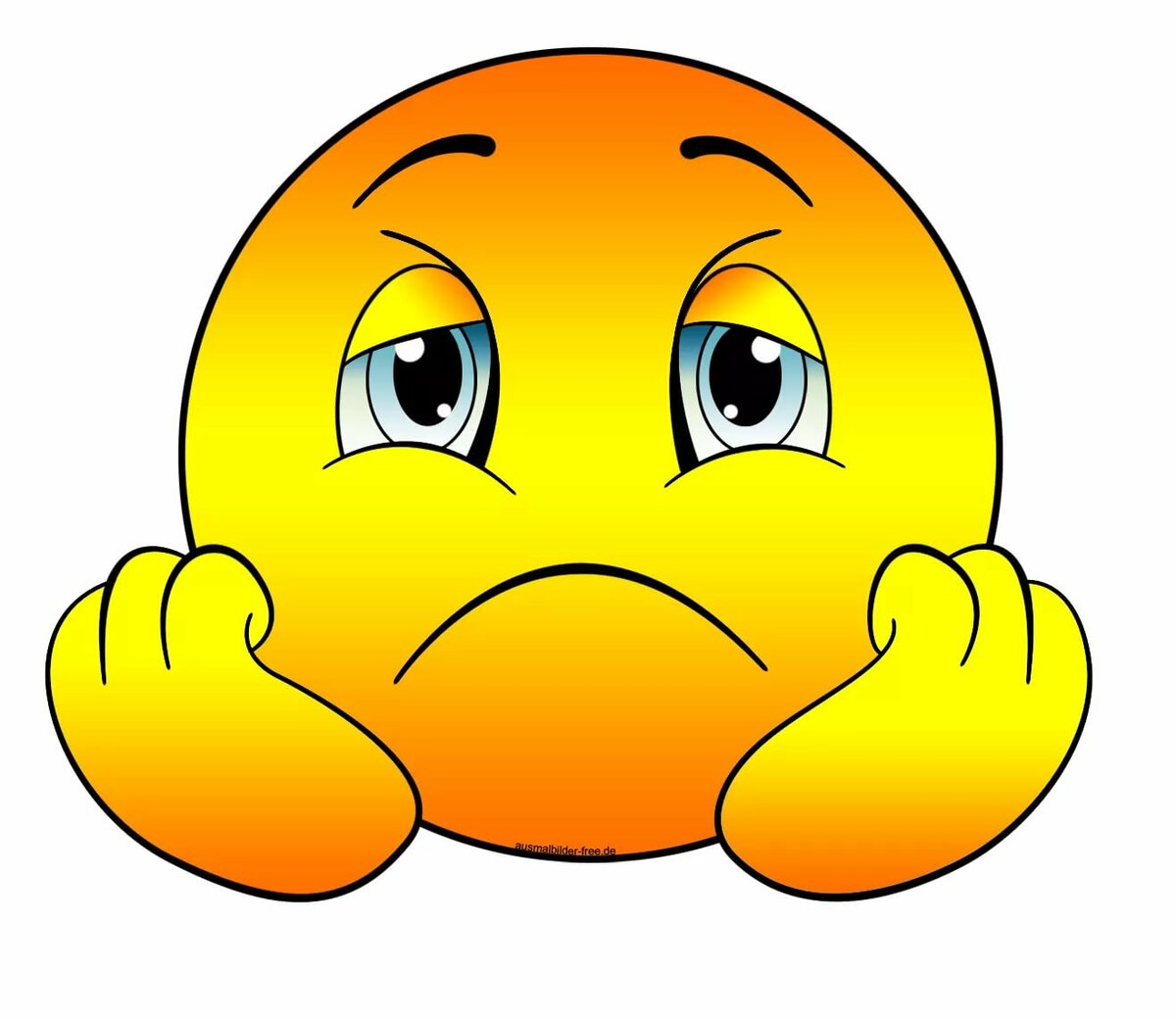 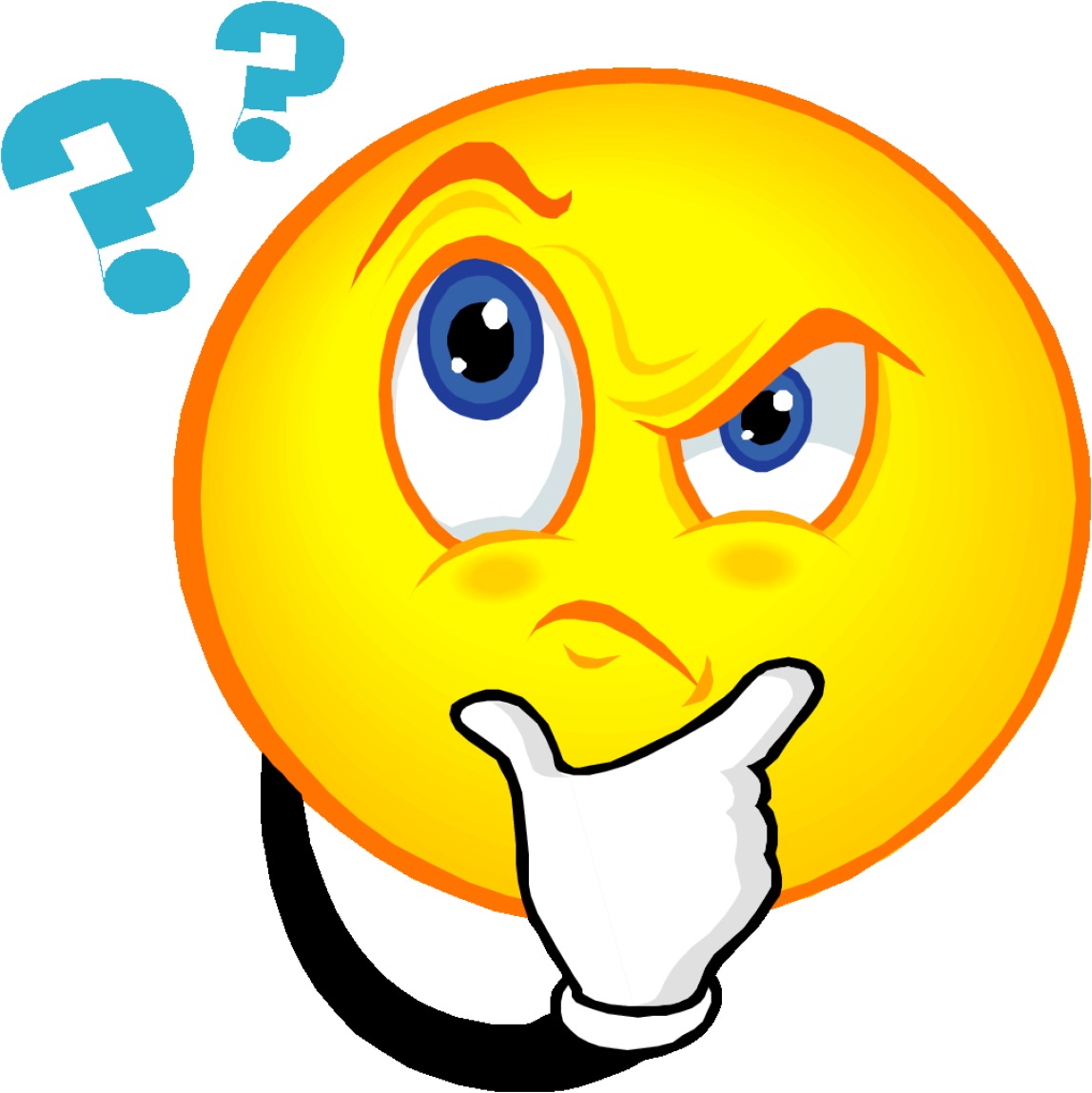 я активно работал и мне всё было понятно
мне было совсем непонятно
мне было сложно и не все понятно
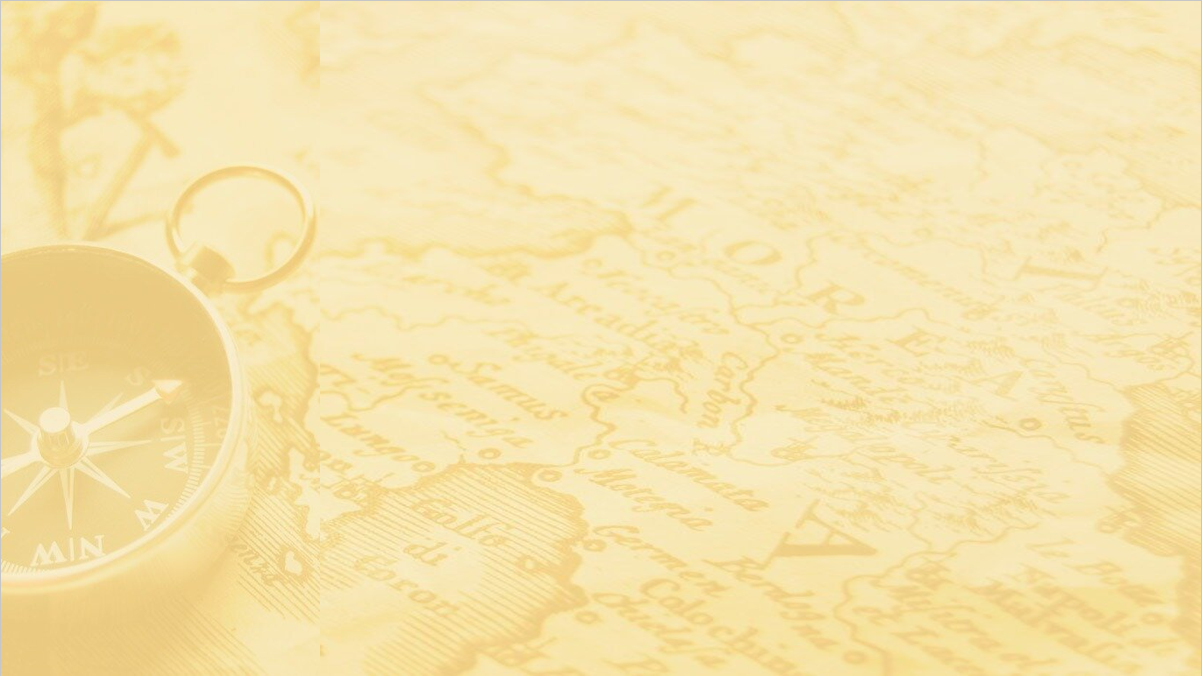 Спасибо за работу!
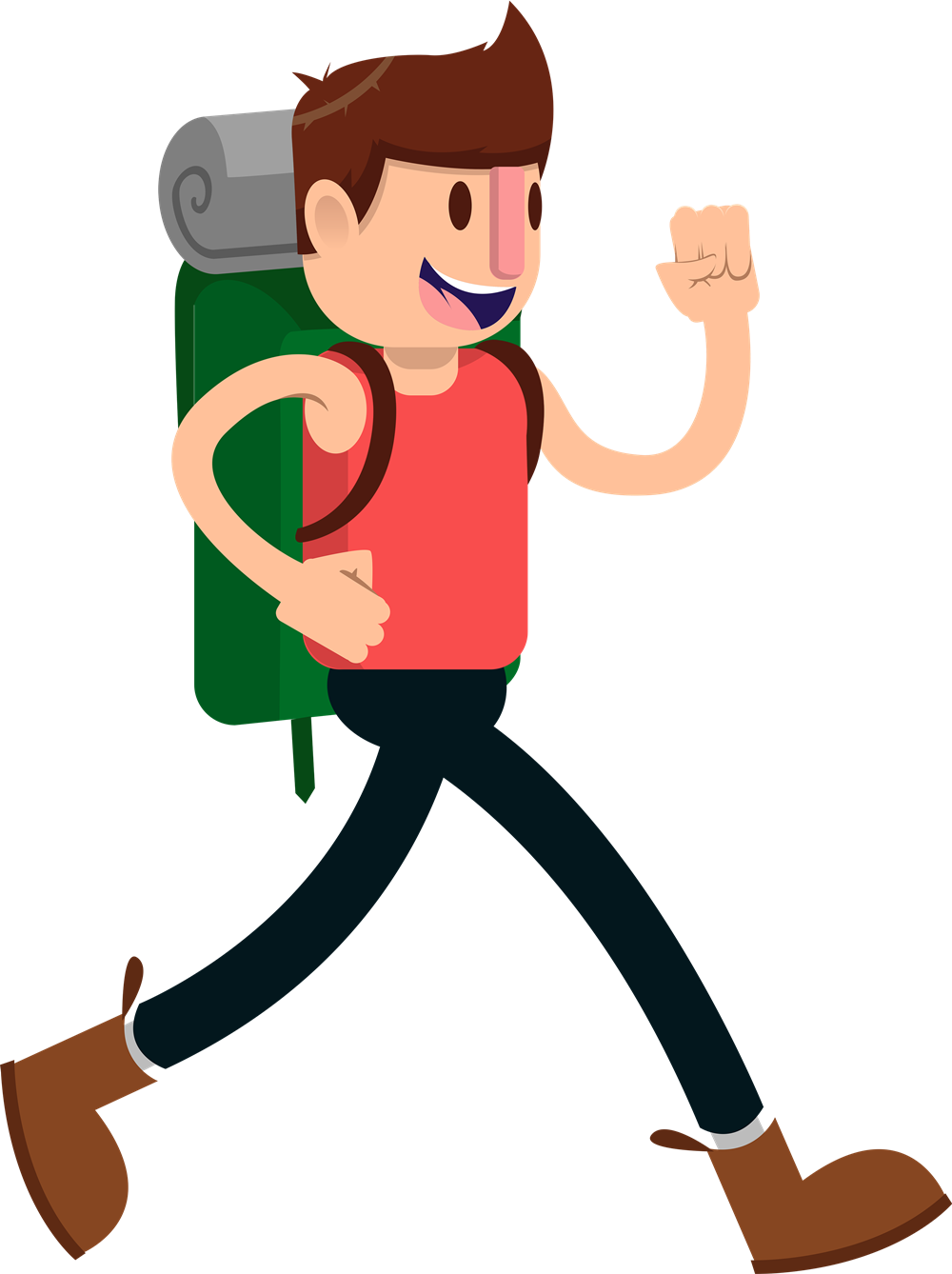